102 Urinary, Lymphatic, Immune, Endocrine
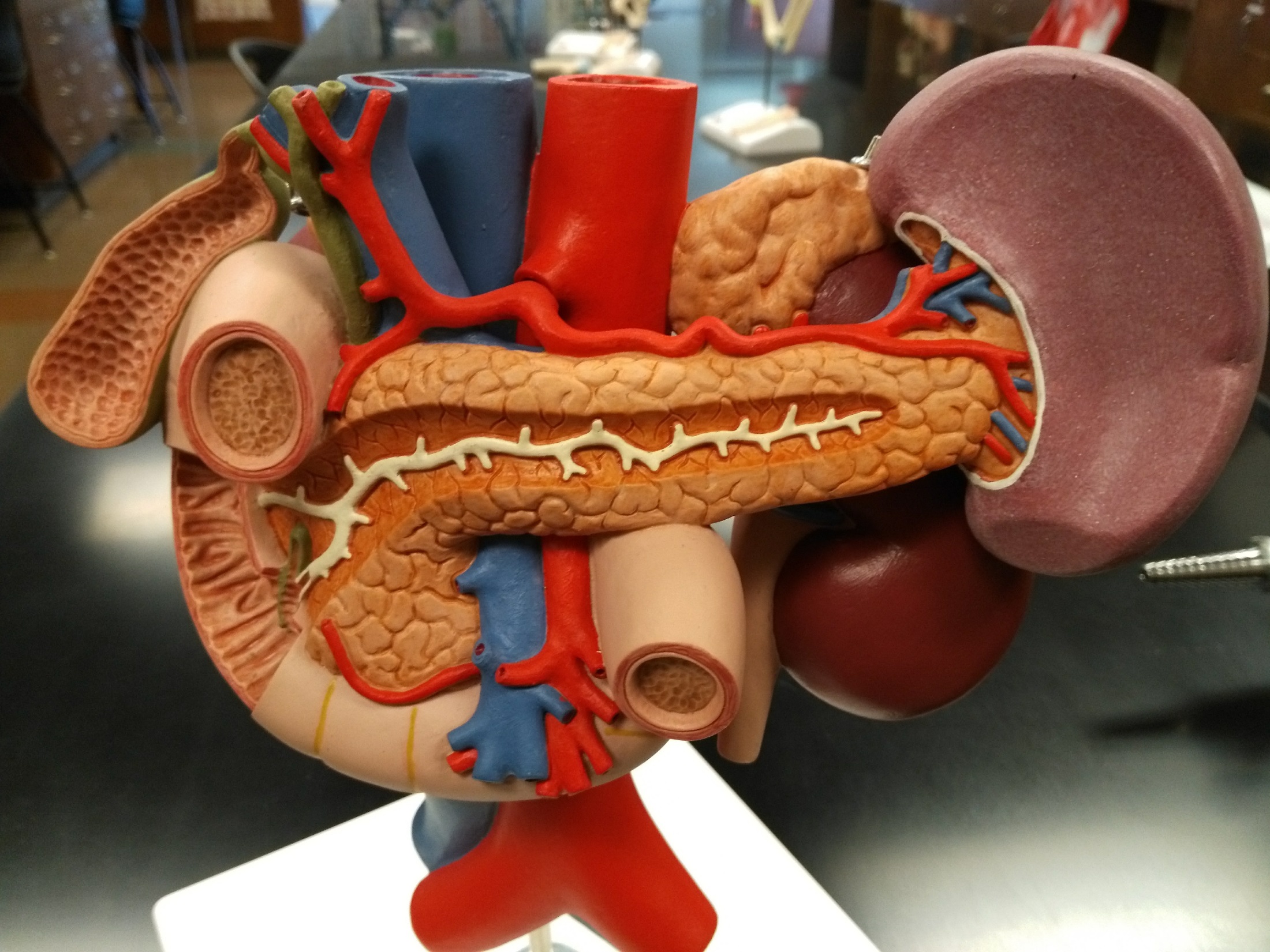 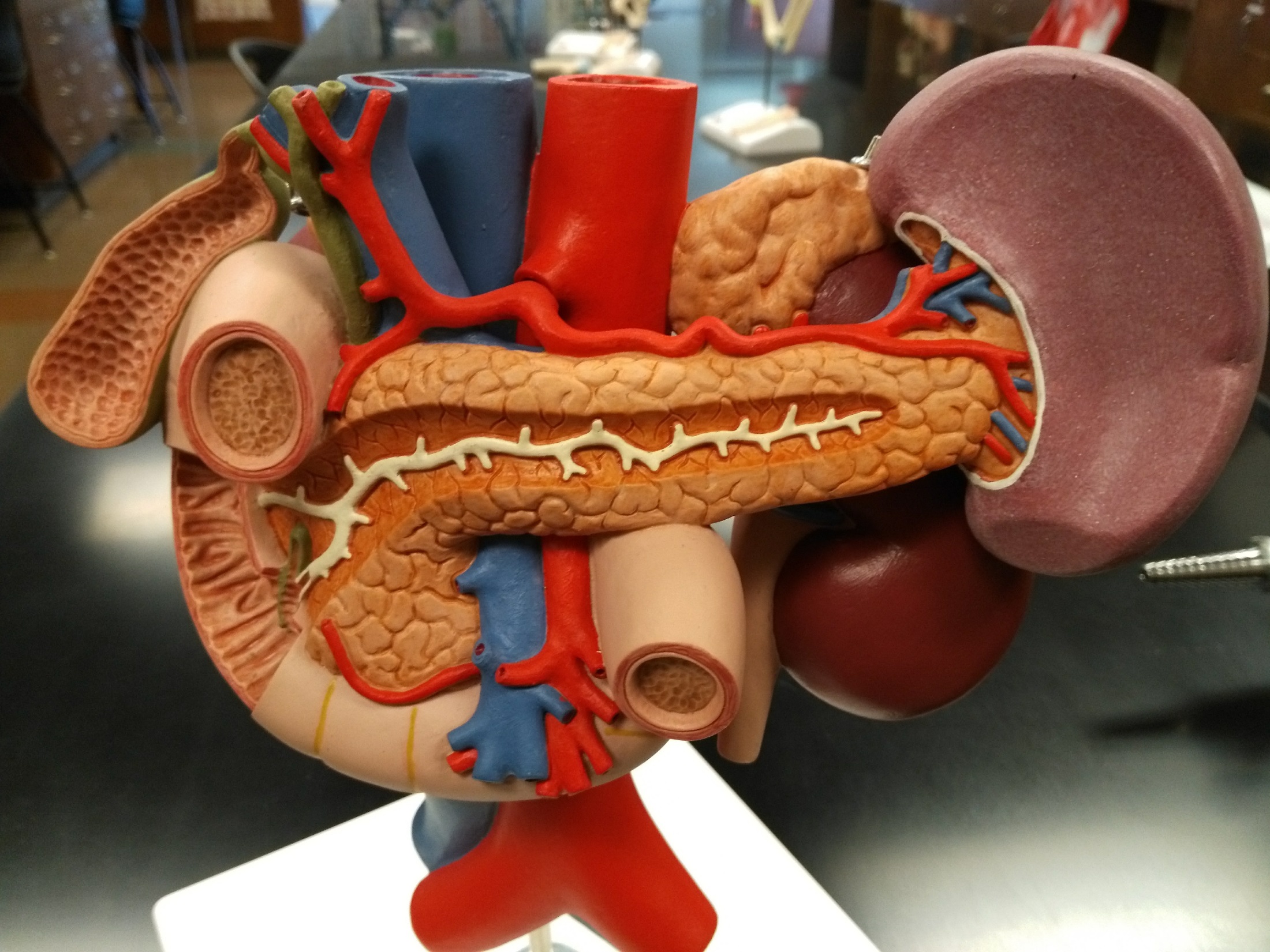 Inferior vena cava
Abdominal aorta
Celiac trunk
Adrenal gland
Bile duct
Hepatic portal vein
Spleen
Gallbladder
Pancreas
Duodenum
Pancreatic duct
Circular folds of duodenum
Hepatopancreatic sphincter and ampulla
Kidney
Ureter
Superior mesenter artery and vein
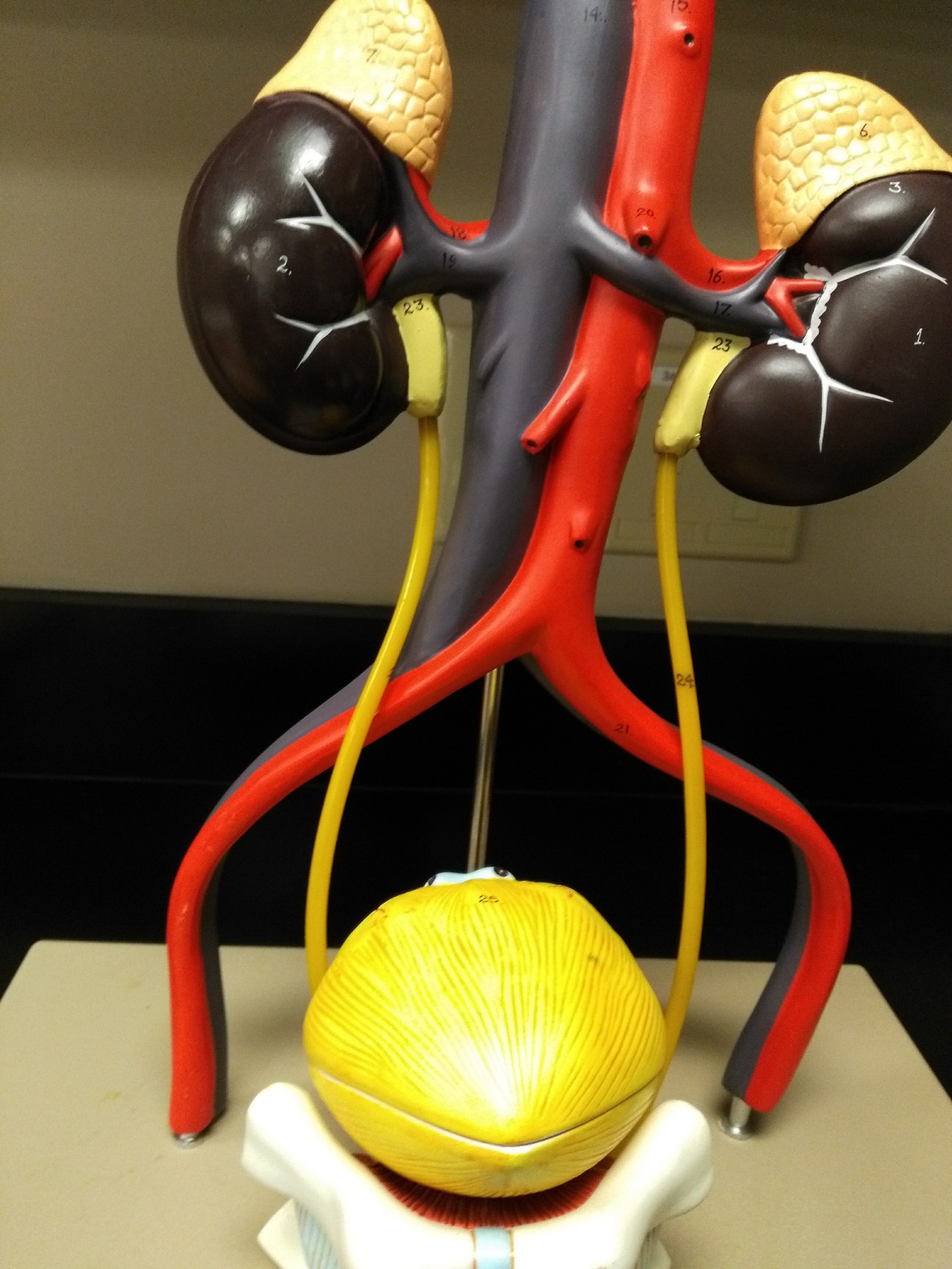 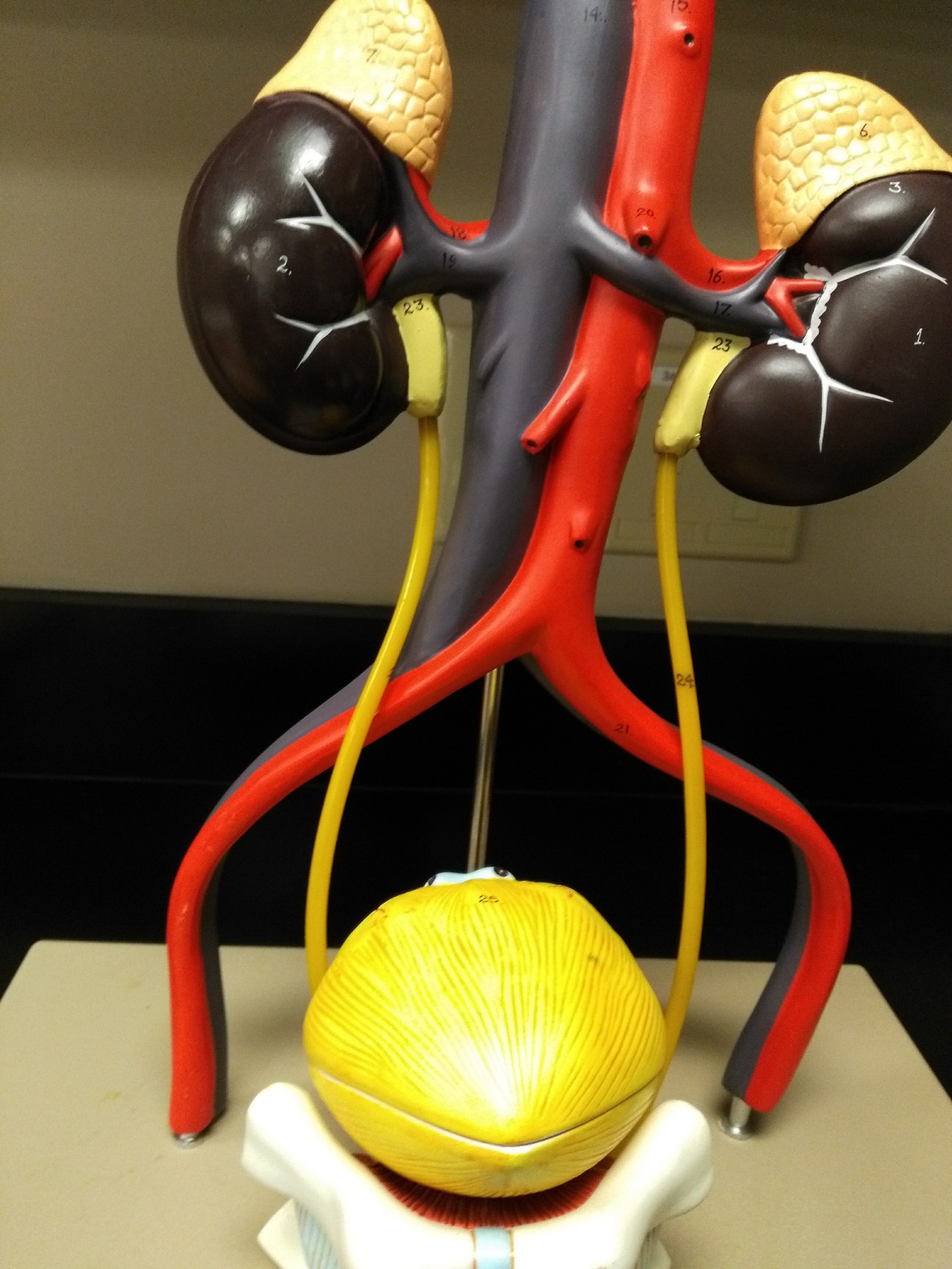 Adrenal gland
Renal artery
Renal vein
Inferior vena cava
Ureter
Abdominal aorta
Common iliac artery
Urinary bladder
Spleen
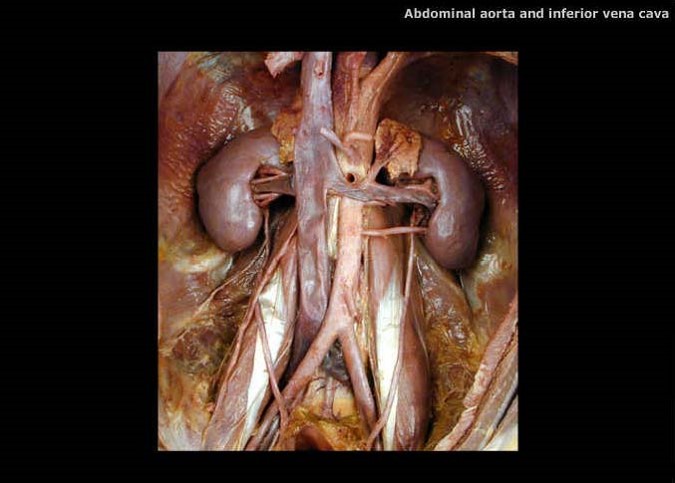 Adrenal gland
Celiac trunk
Kidney
Renal artery
Superior mesenteric artery
Renal vein
Inferior vena cava
Abdominal aorta
Inferior mesenteric artery
Ureter
Ureter
Common iliac artery
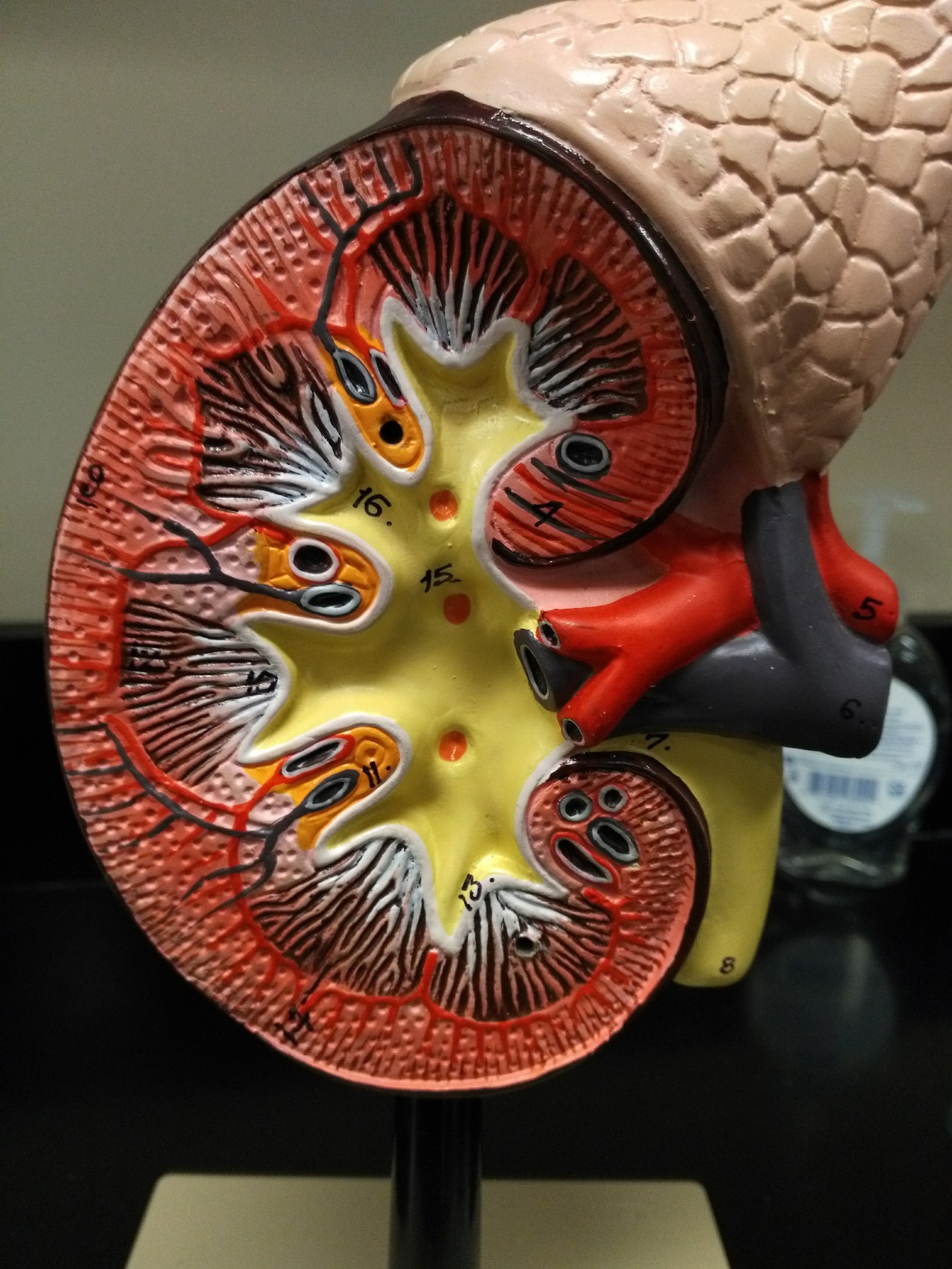 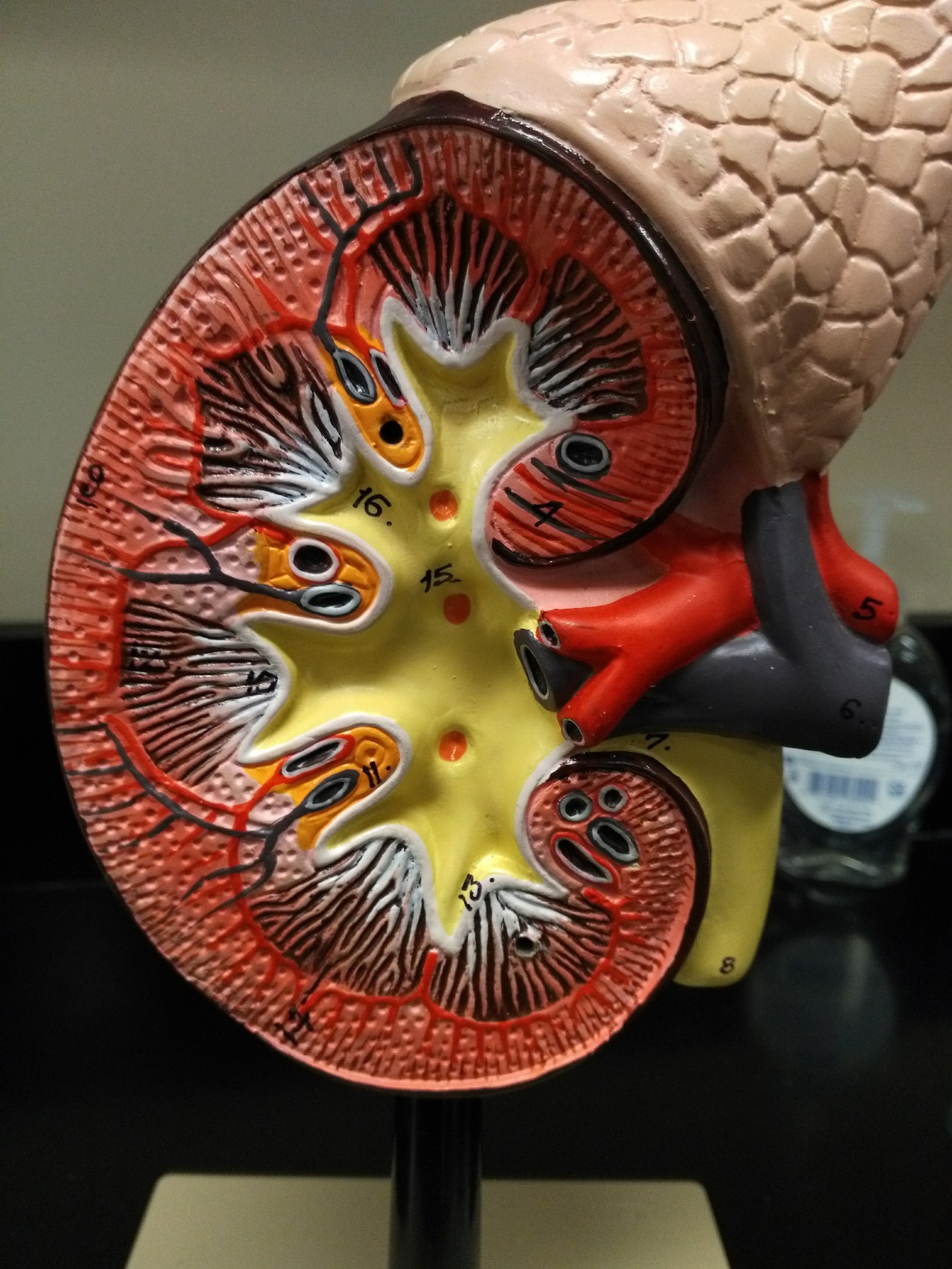 Adrenal gland
Renal cortex
Renal pyramid
Major calyx
Renal artery
Renal column
Renal vein
Renal papilla
Renal pelvis
Minor calyx
Ureter
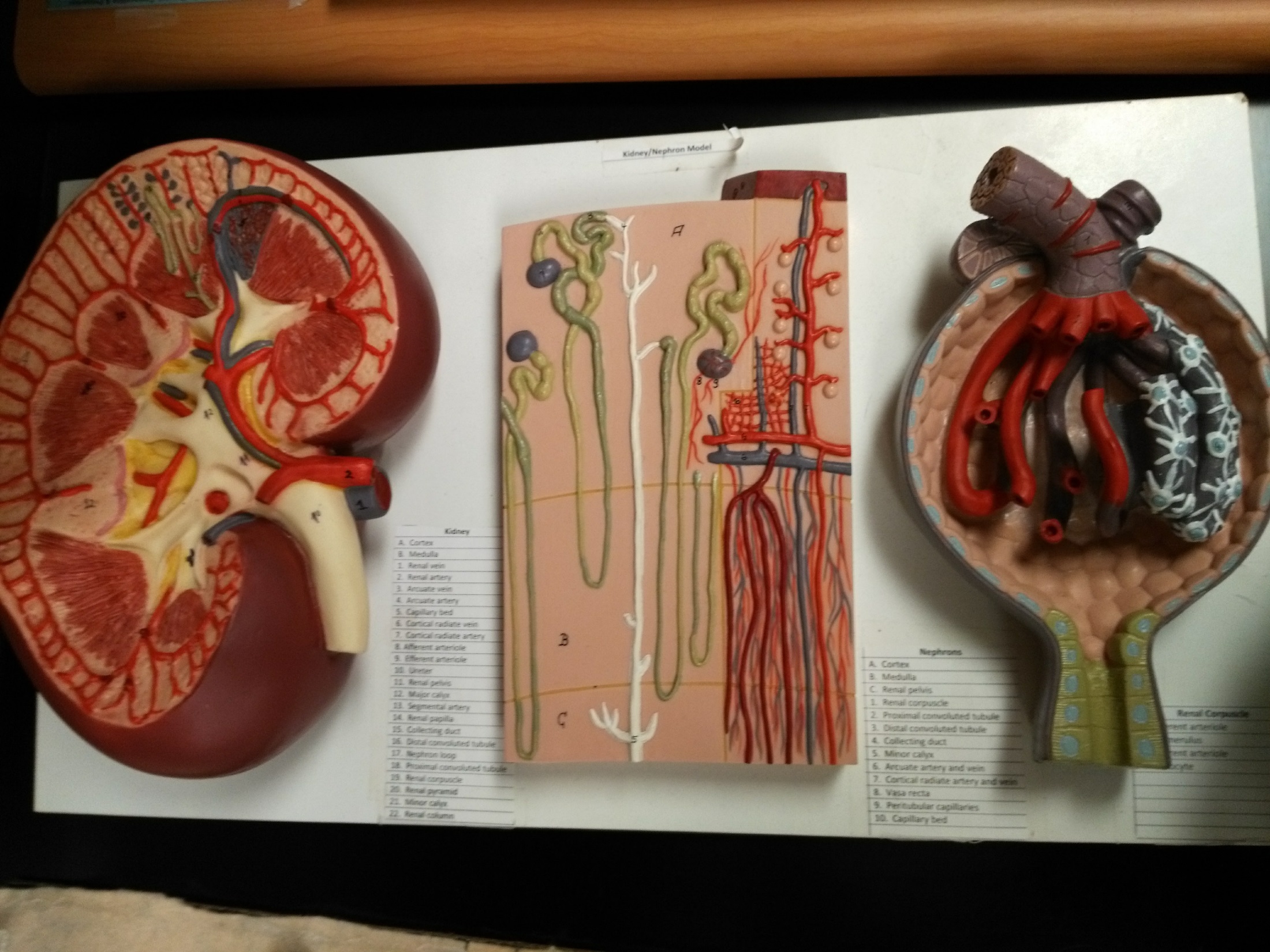 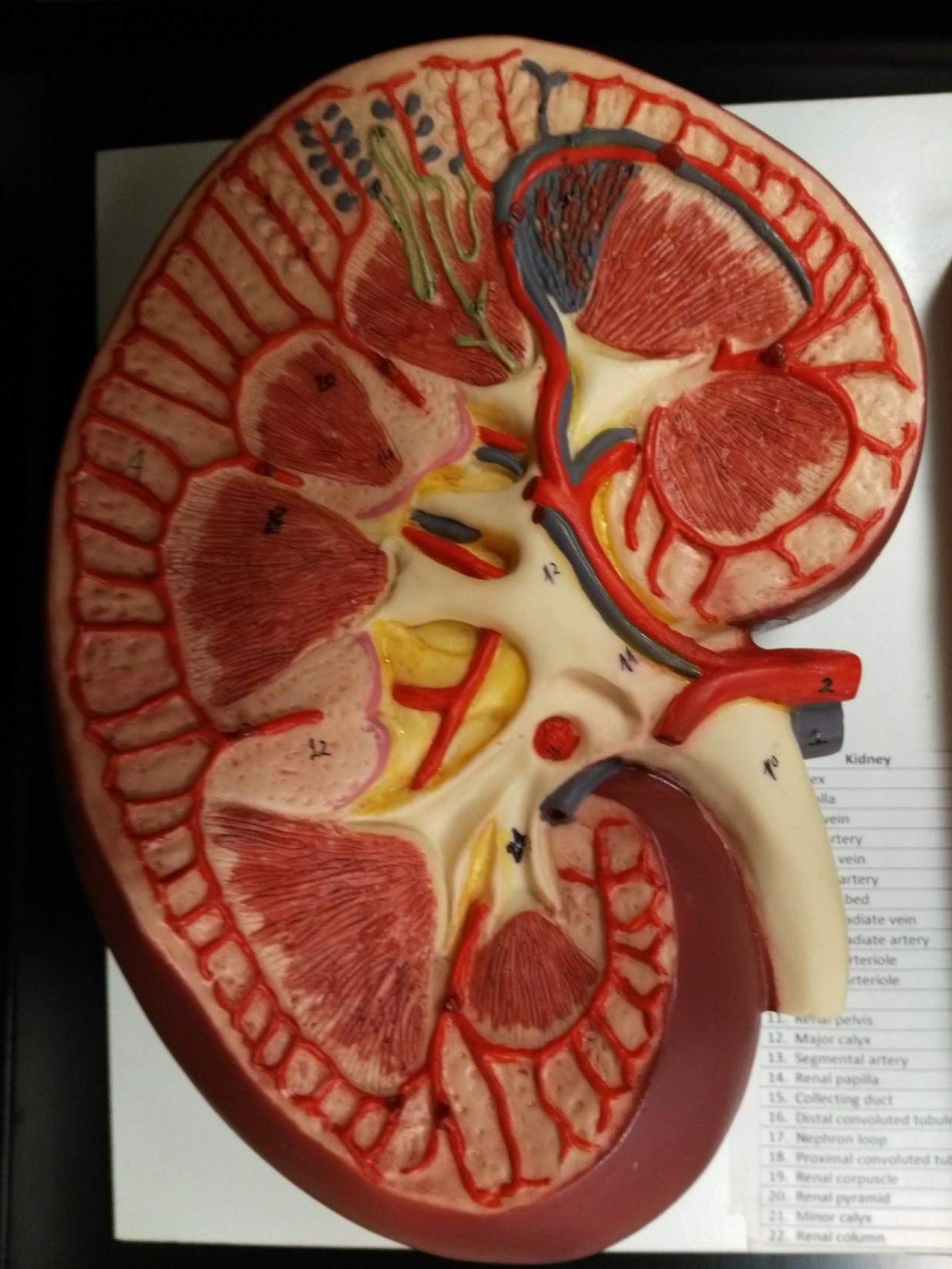 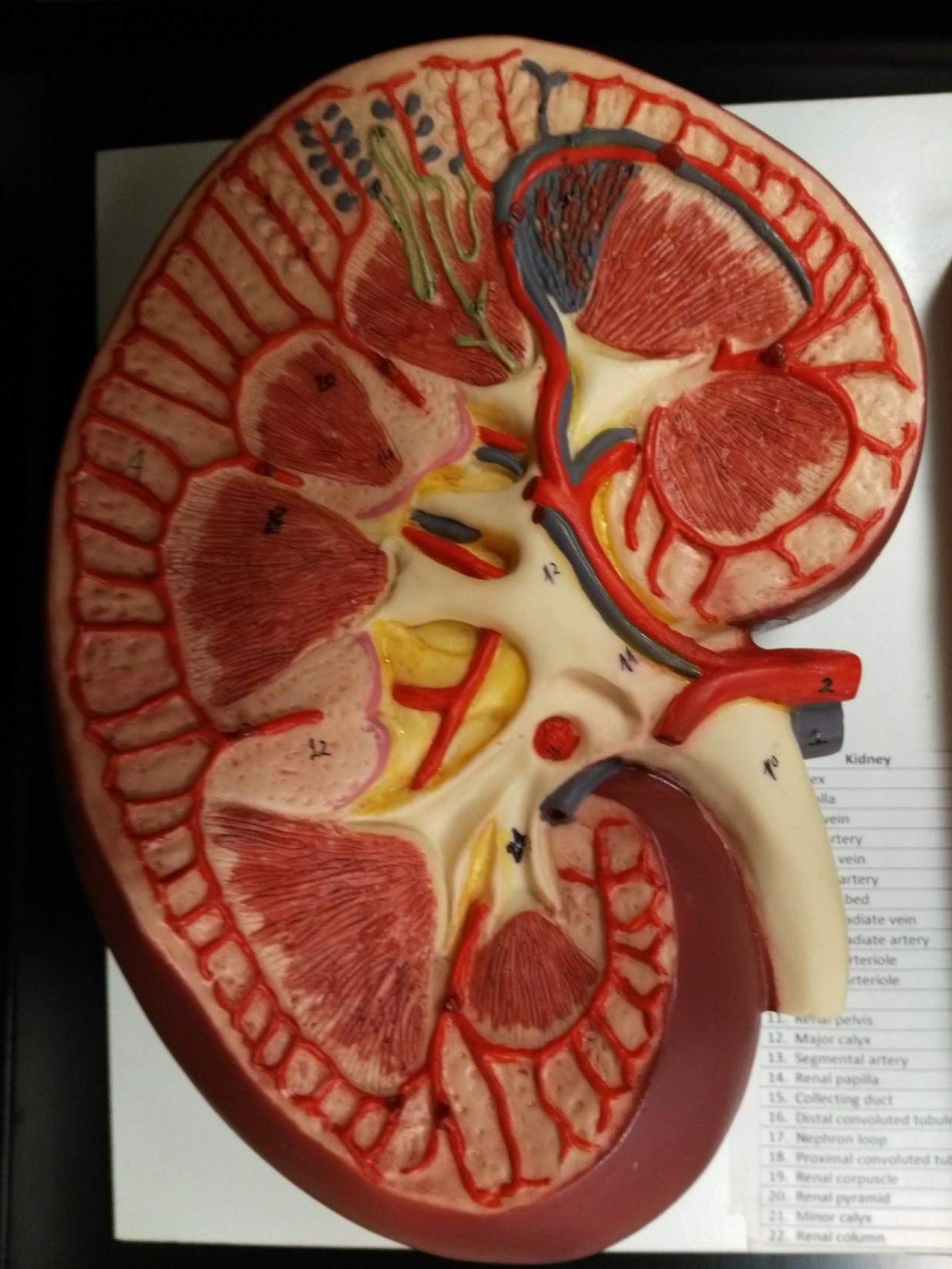 Renal cortex
Cortical radiate artery
Arcuate artery
Renal column
Interlobar artery
Segmental artery
Renal artery
Renal pyramid
Renal vein
Renal papilla
Renal pelvis
Ureter
Minor calyx
Major calyx
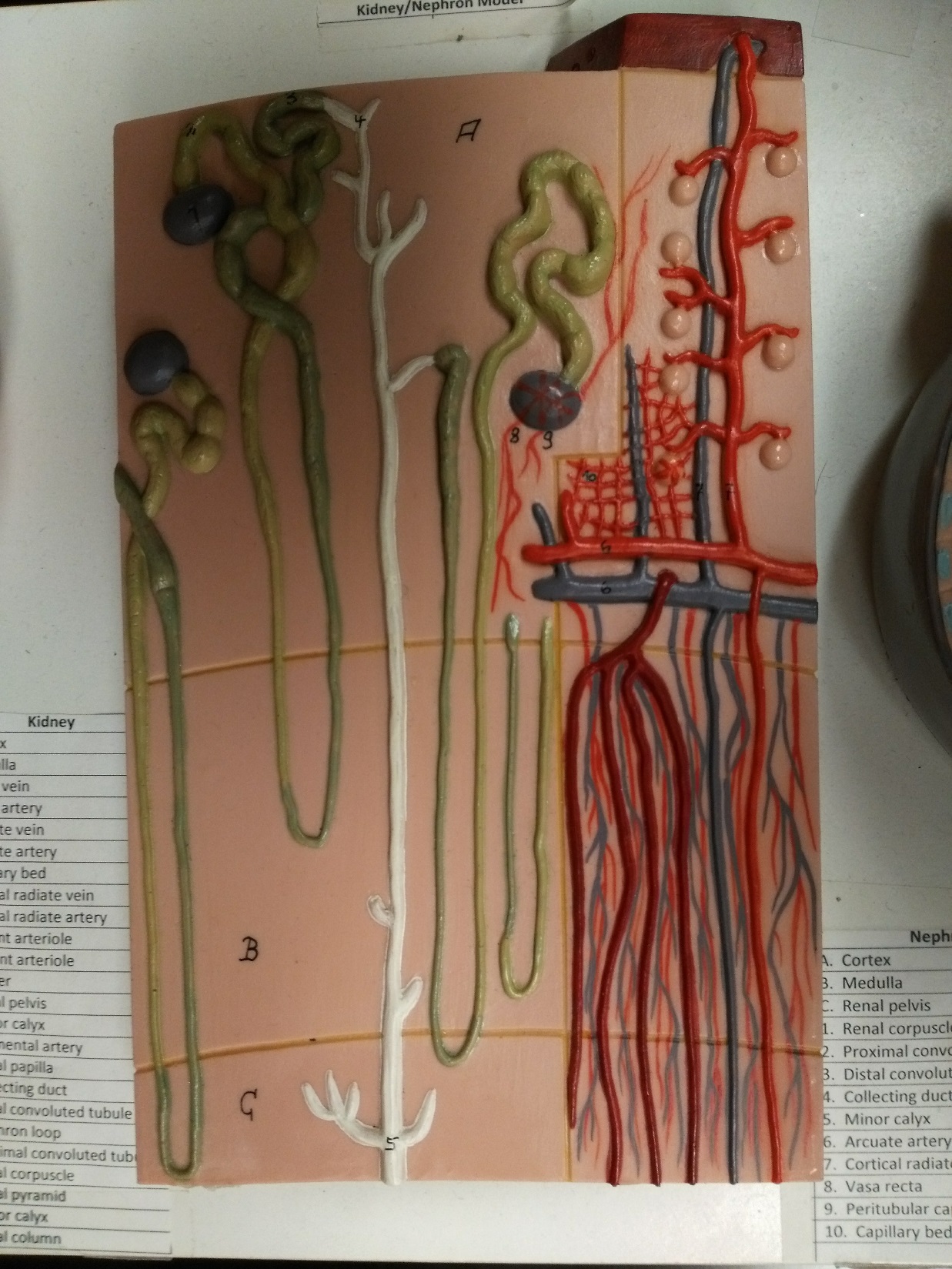 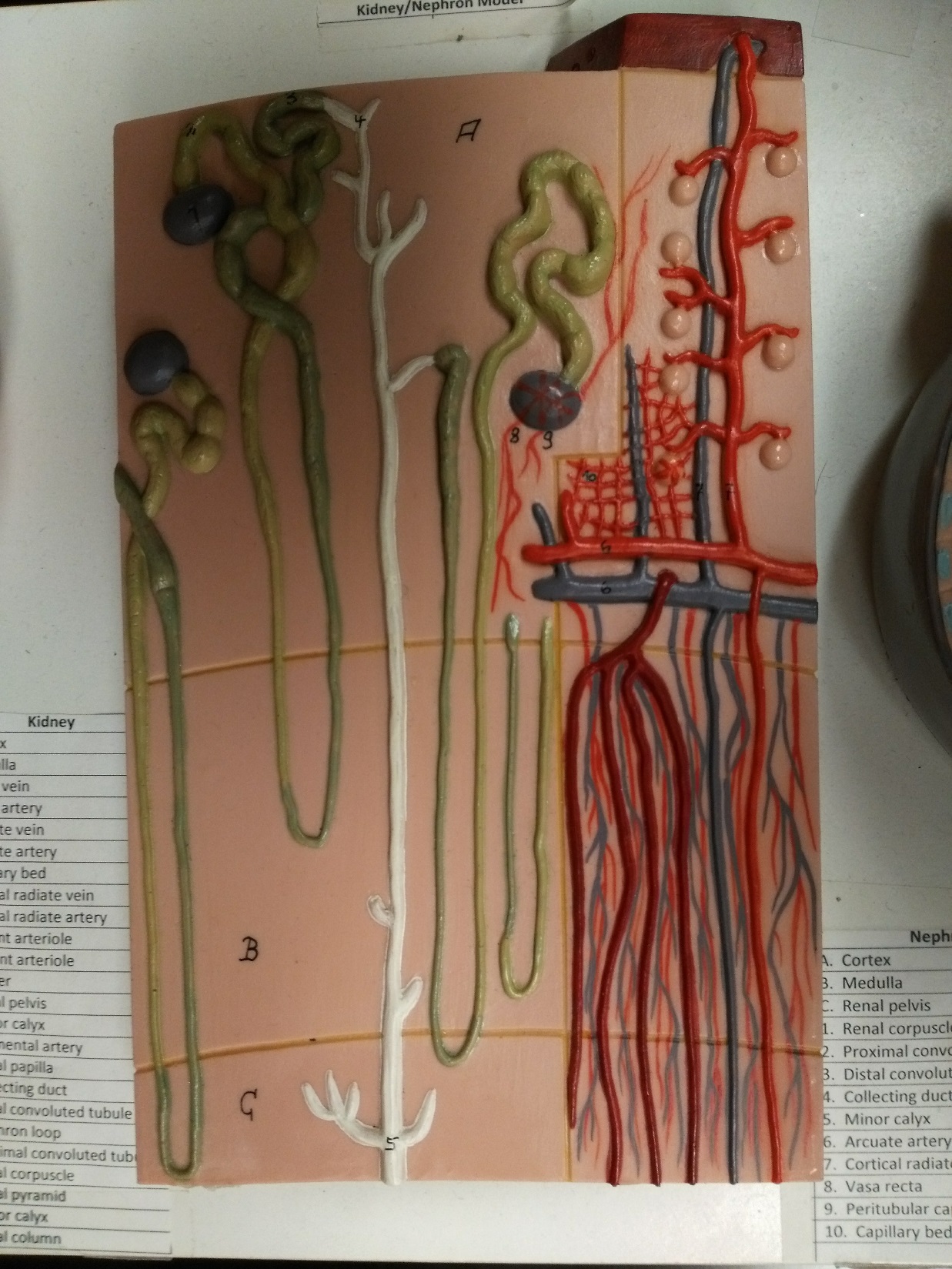 Proximal convoluted tubule
Renal corpuscle
Glomerulus
Afferent arteriole
Cortical radiate artery
Peritubular capillaries
Arcuate artery
Vasa recta
Distal convoluted tubule
Nephron loop
Collecting duct
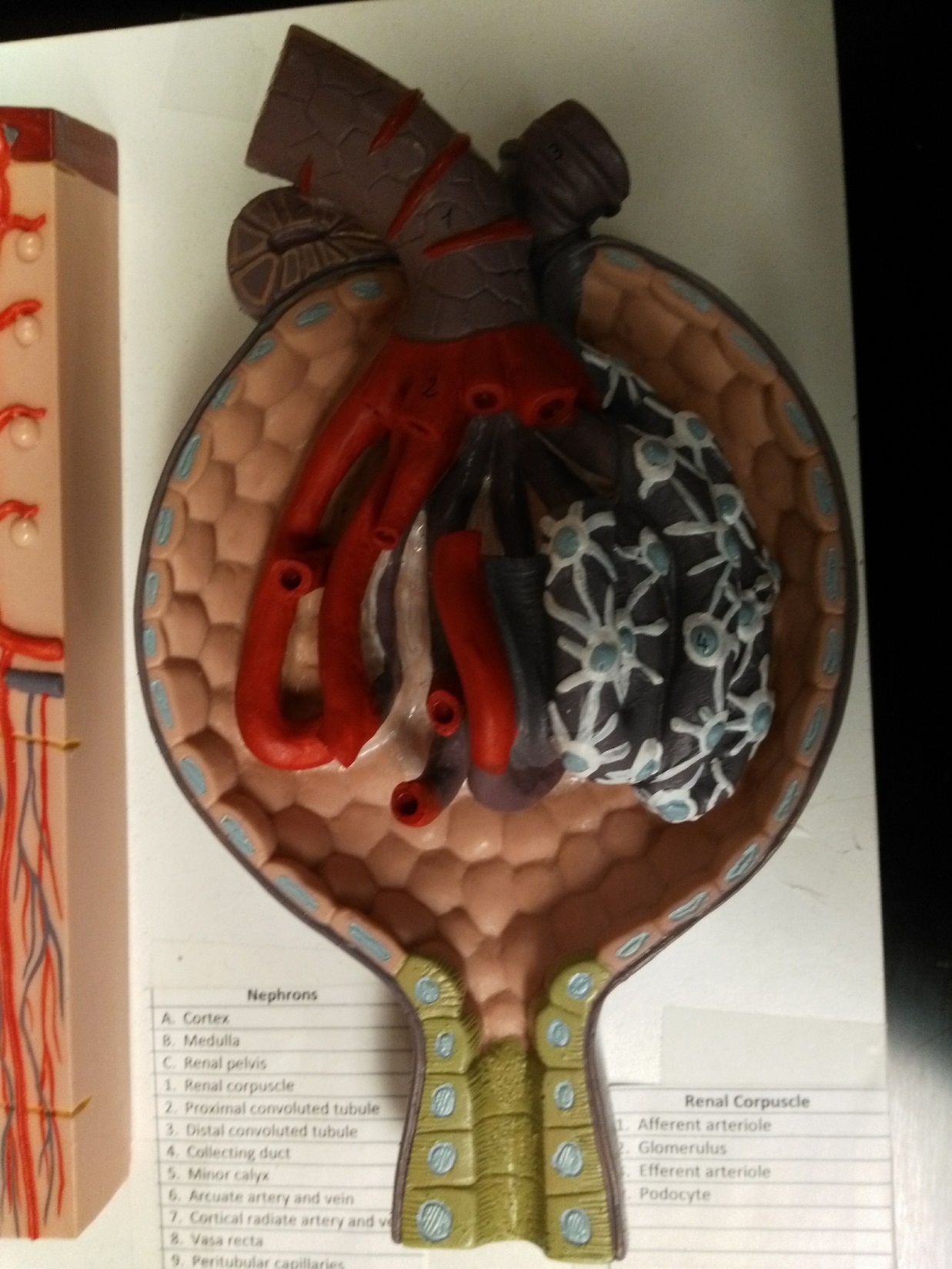 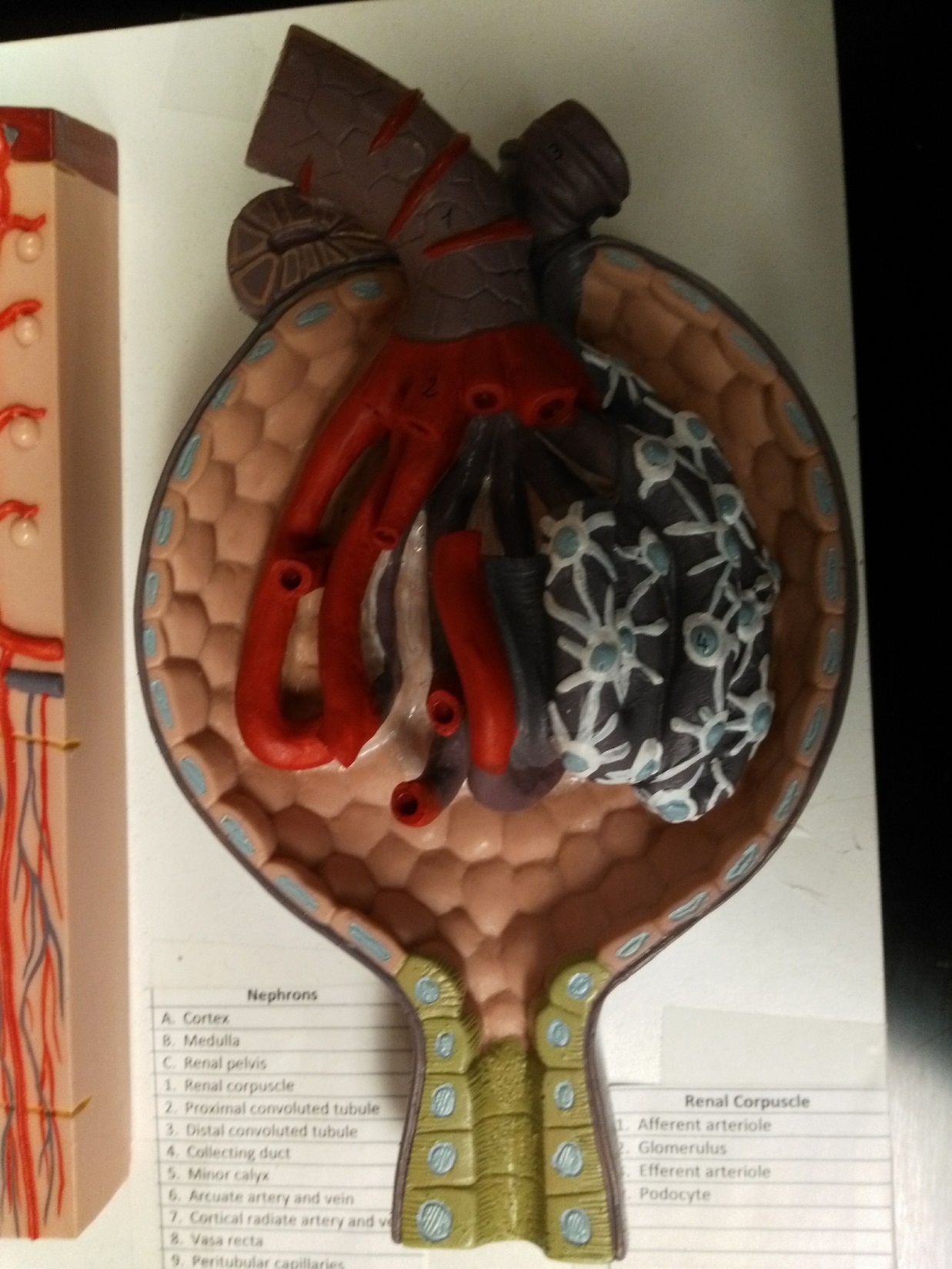 Renal corpuscle is glomerulus and Bowman’s capsule.
Efferent arteriole
Afferent arteriole
Juxtaglomerular apparatus
Bowman’s capsule/Glomerular capsule
Podocyte/Visceral layer of Bowman’s capsule
Glomerulus
Filtration membrane:
Fenestrations of endothelia
Basement membrane
Filtration slits of podocytes.
Proximal convoluted tubule
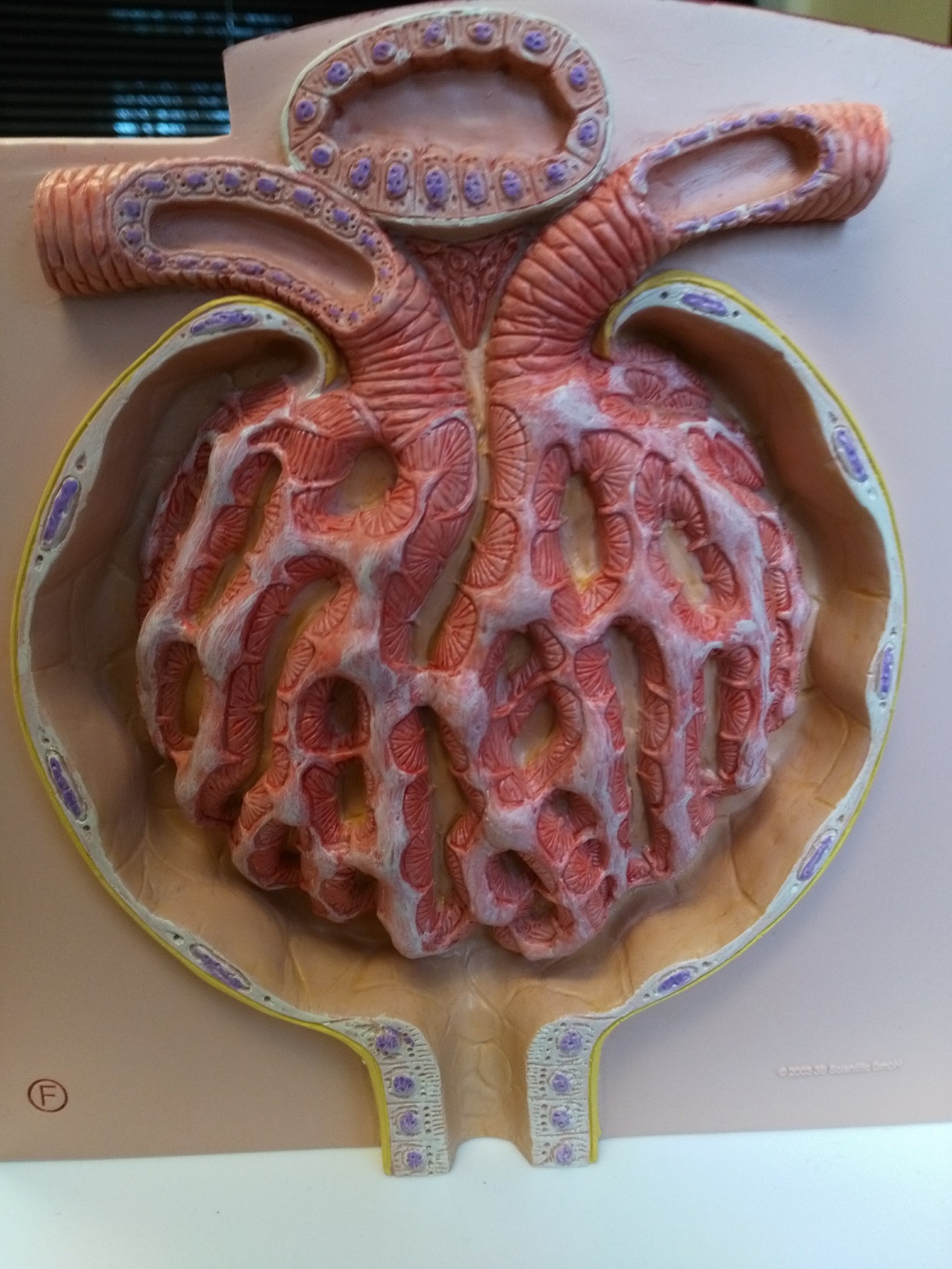 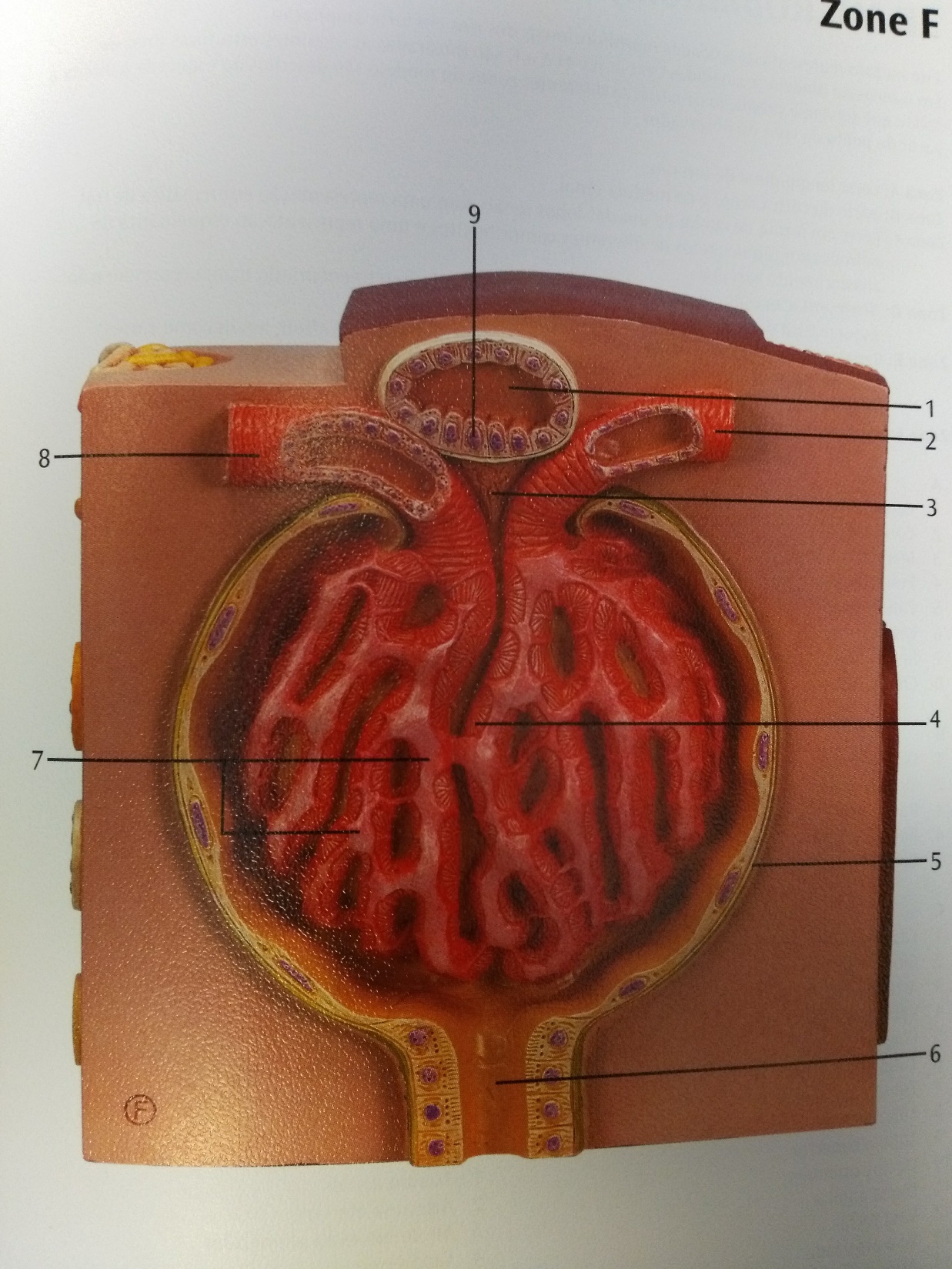 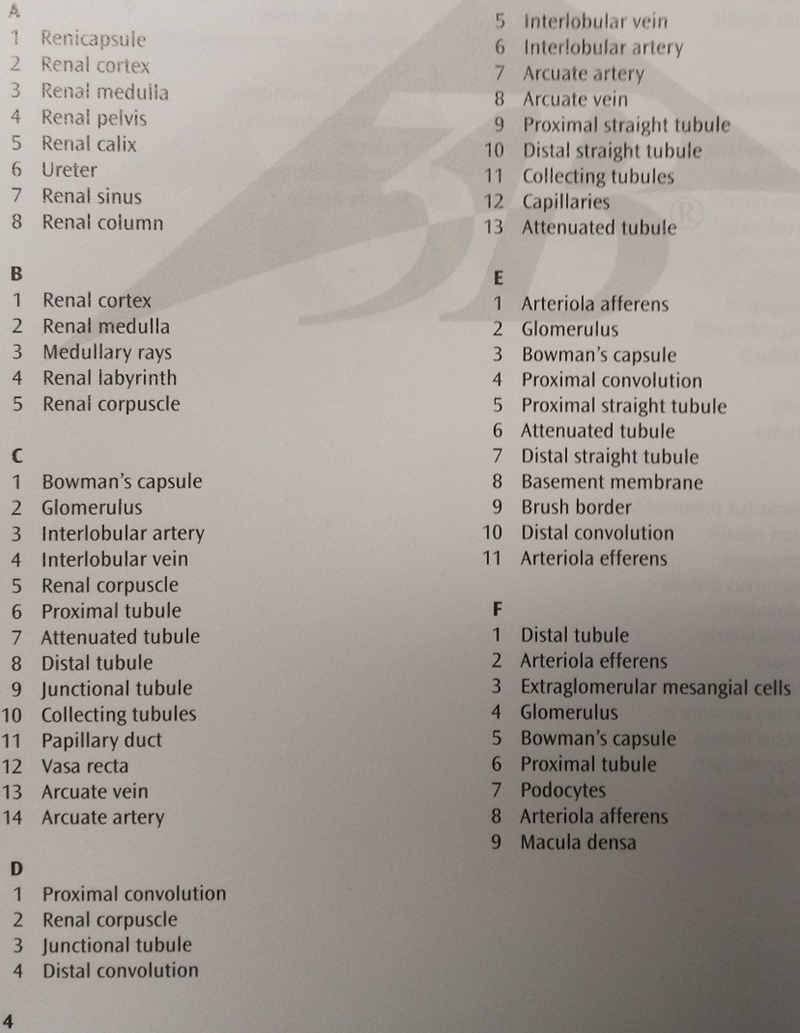 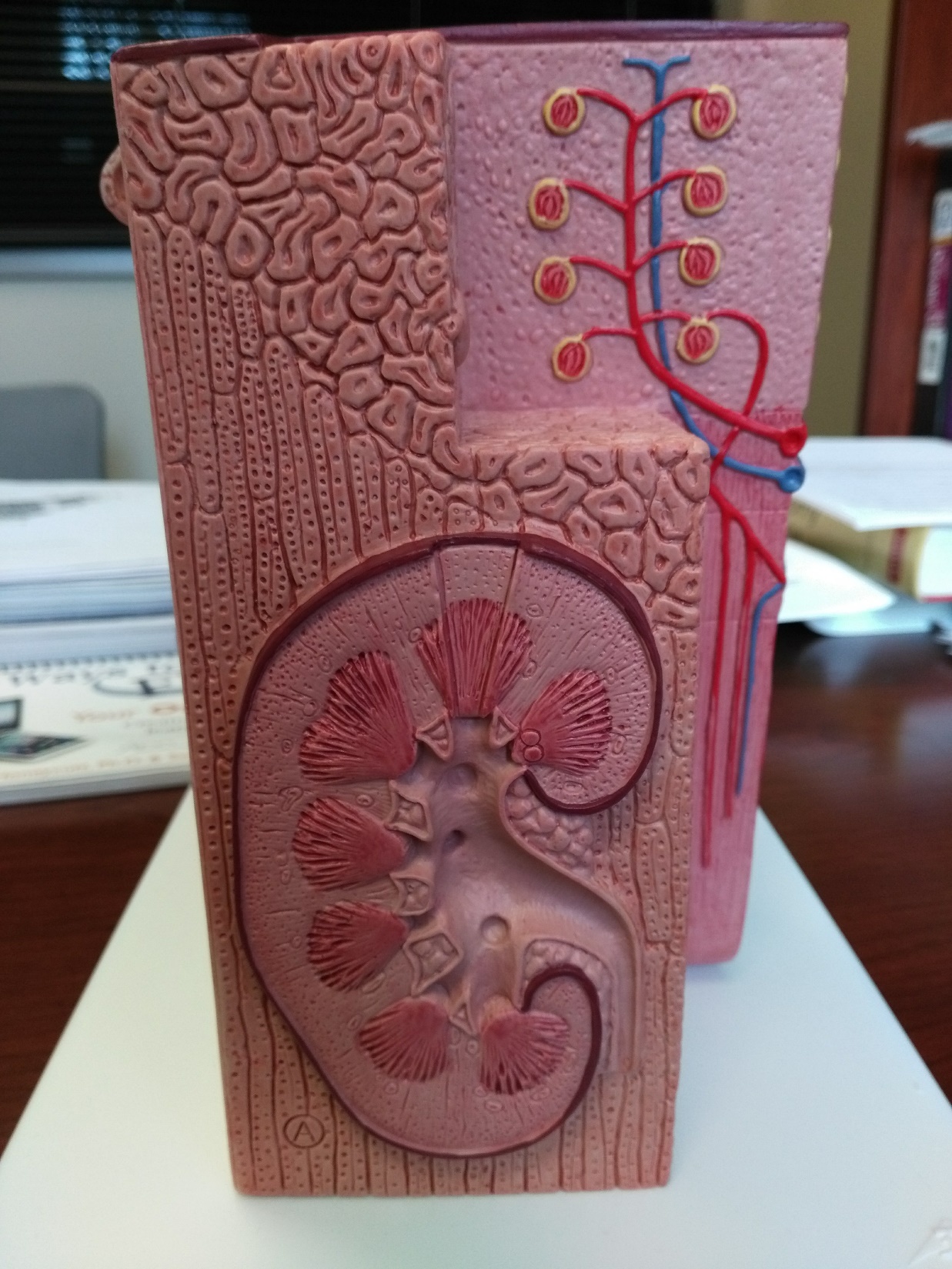 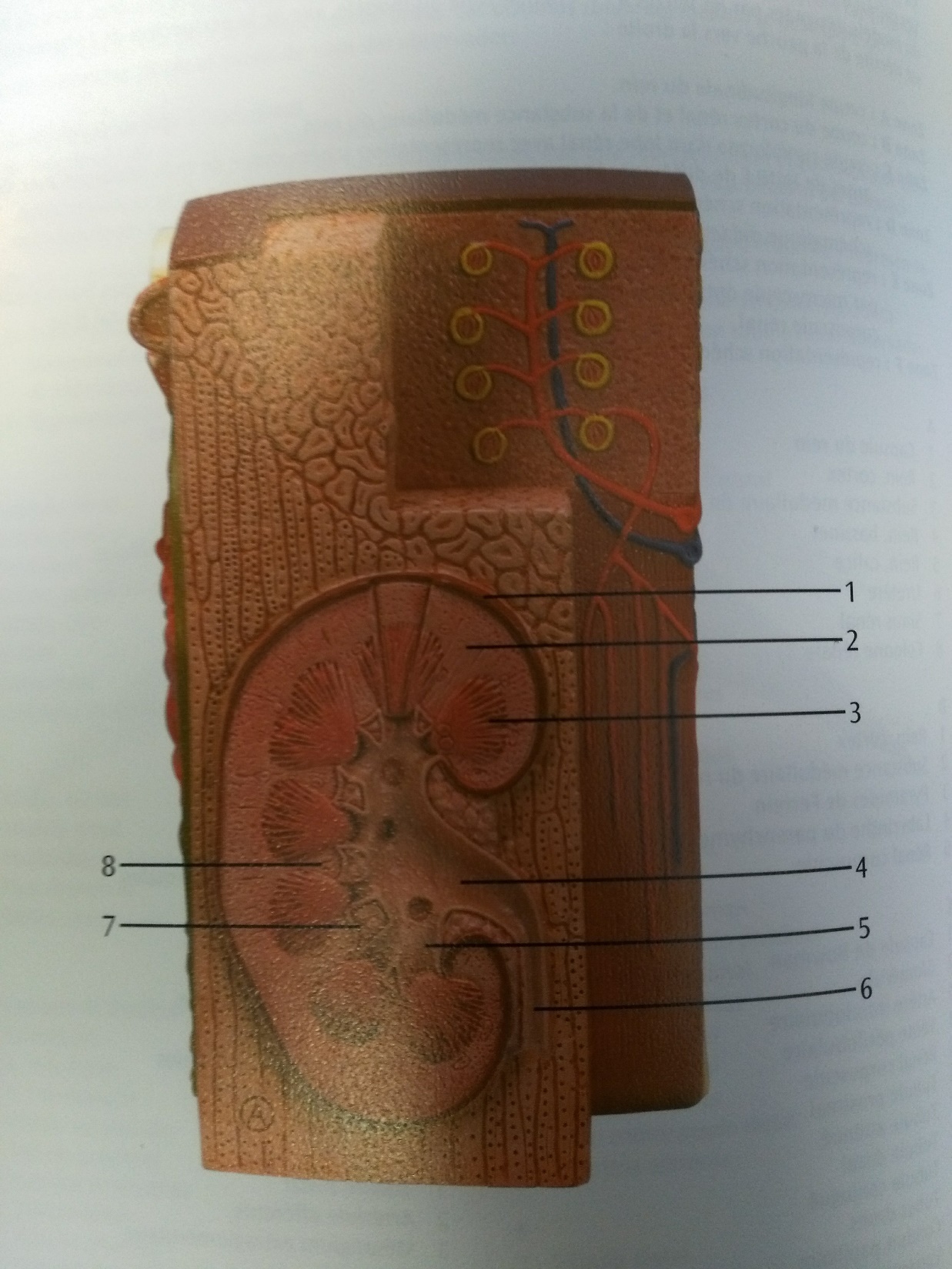 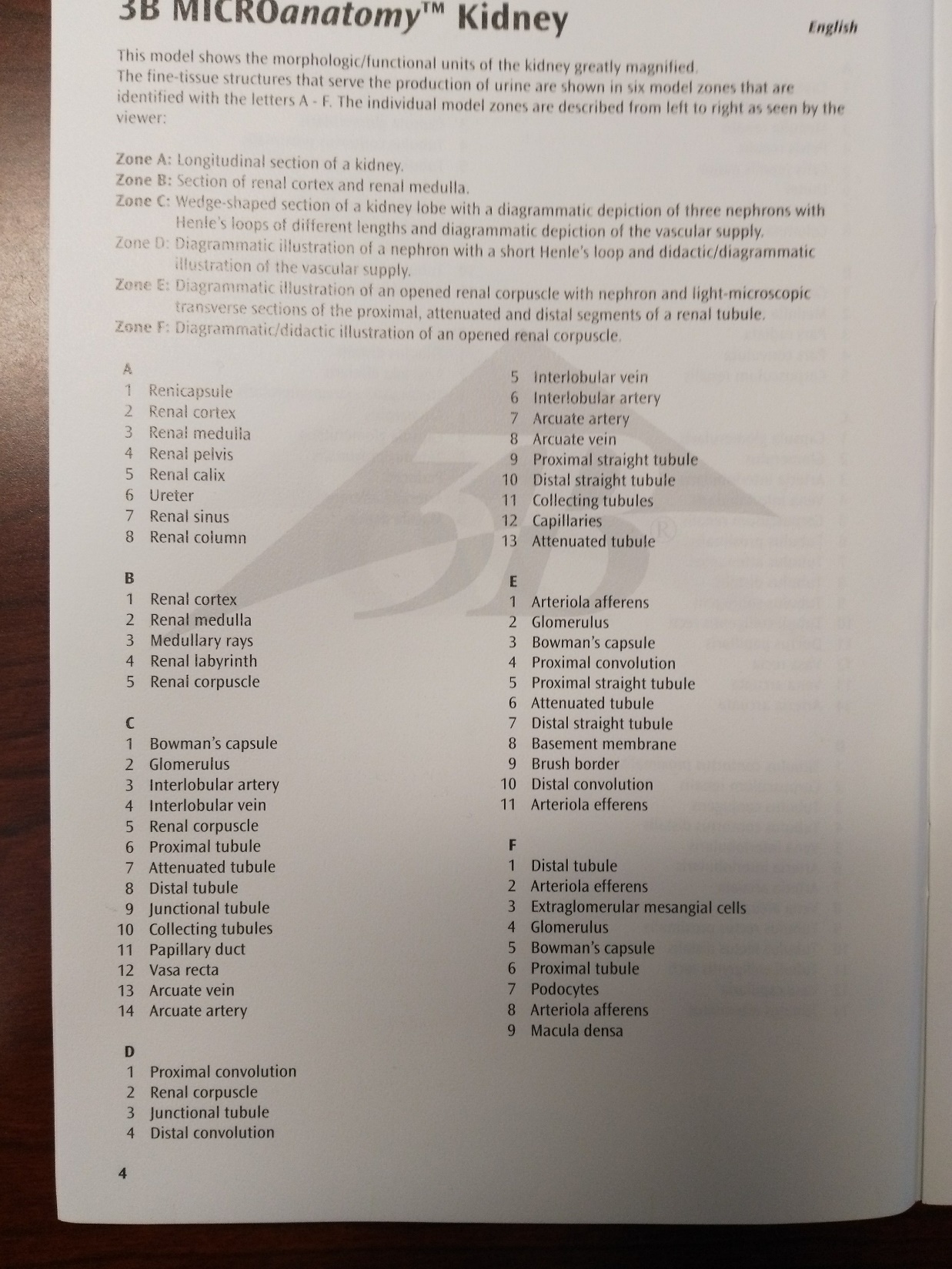 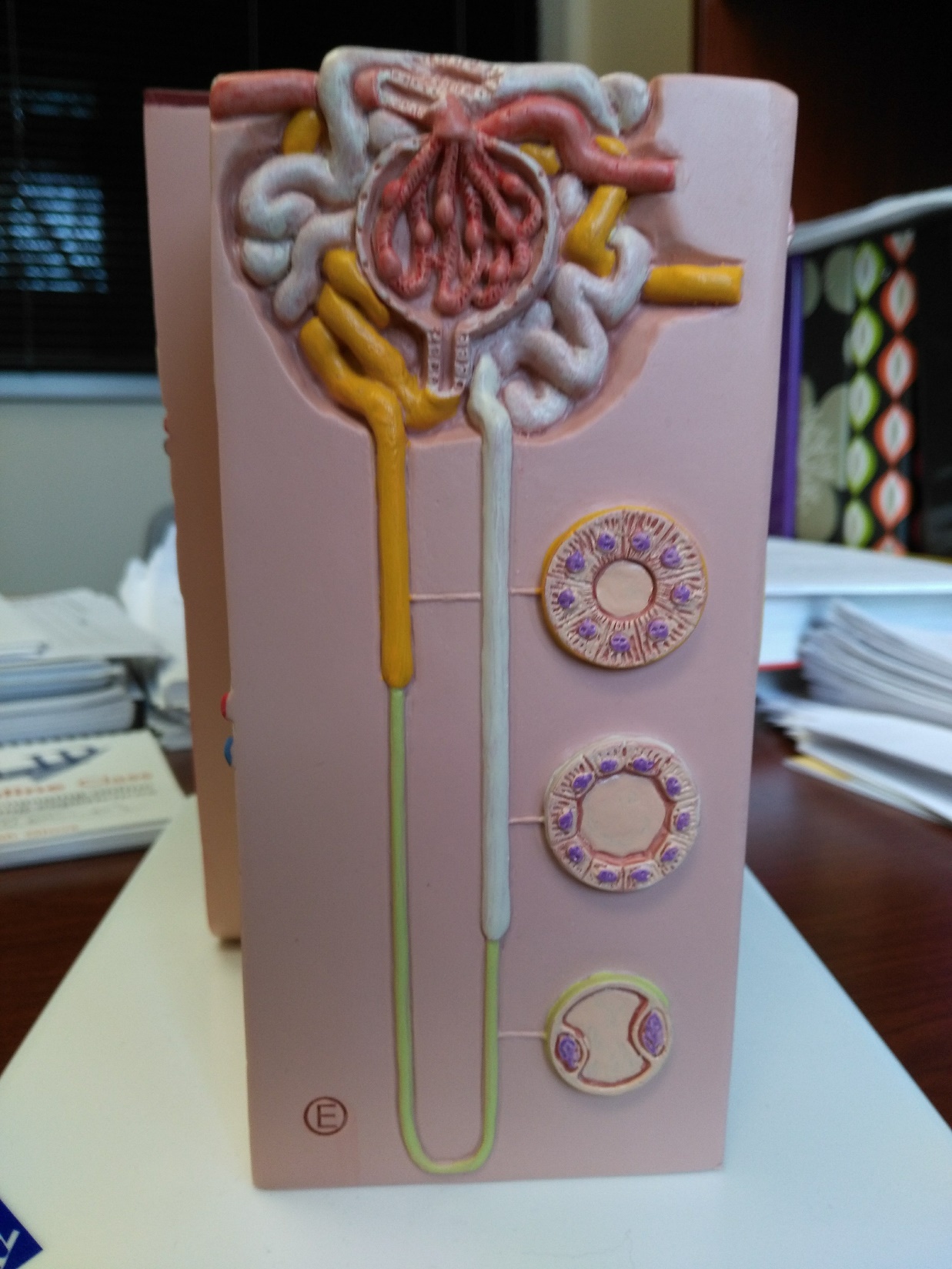 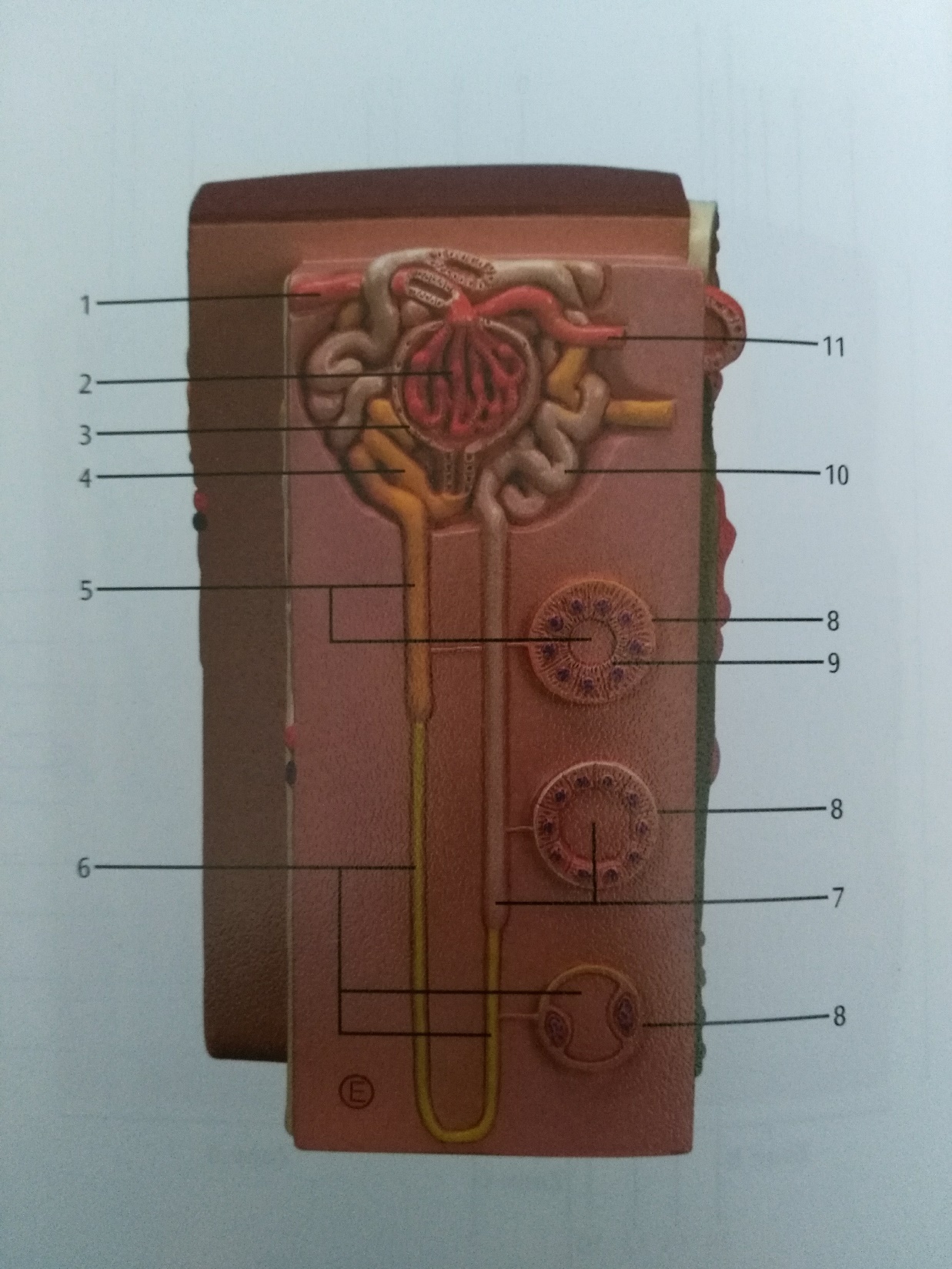 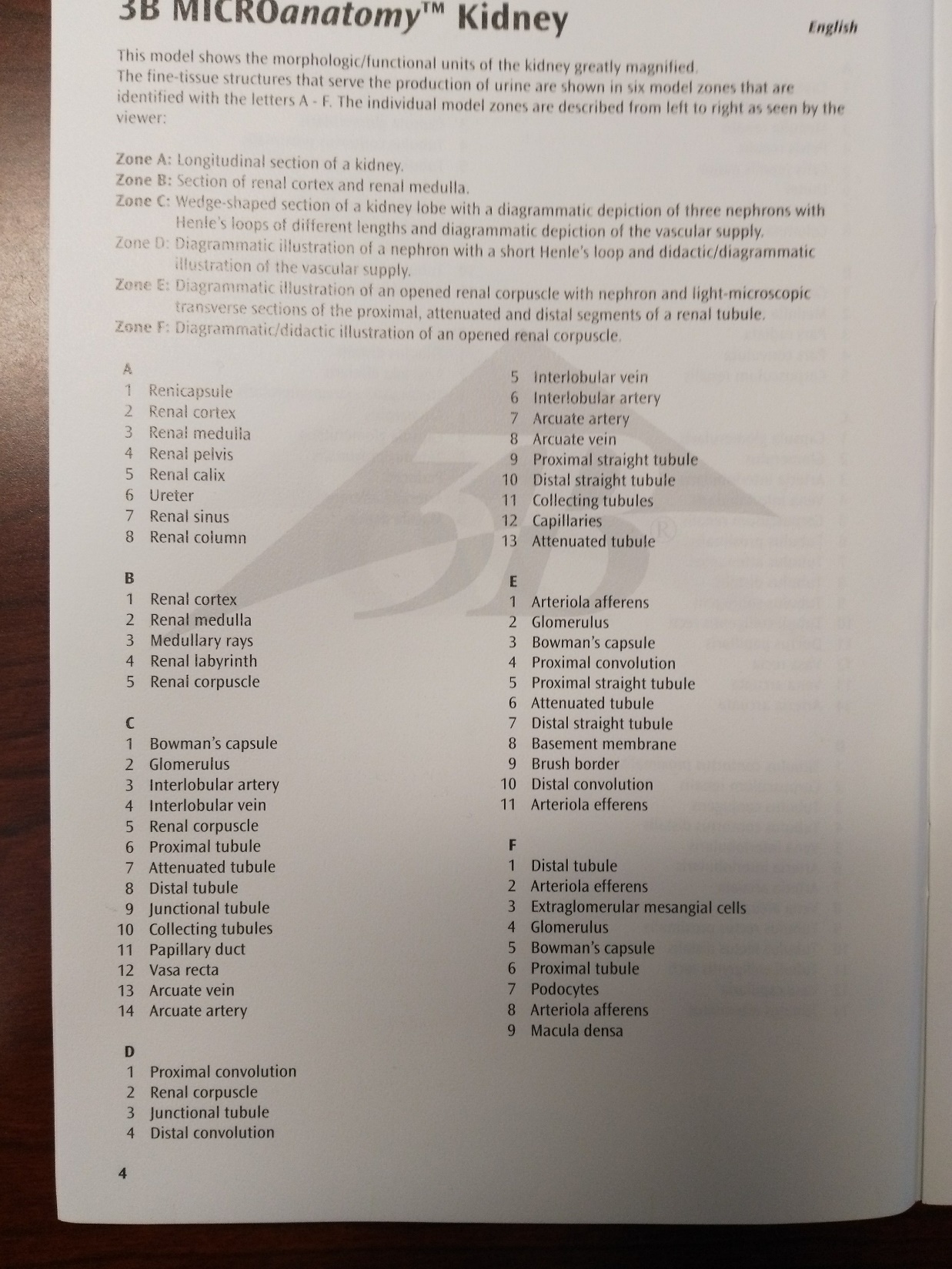 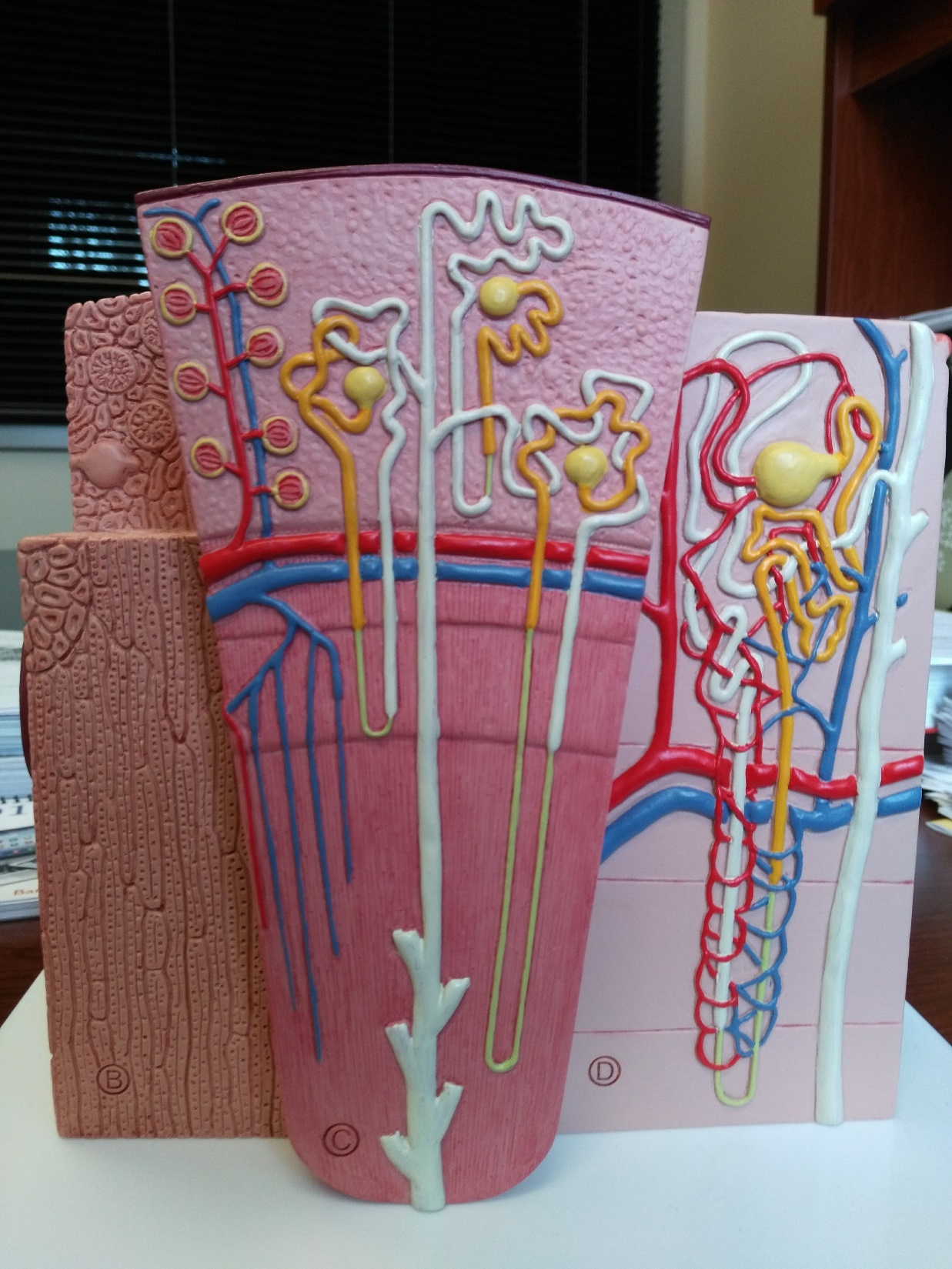 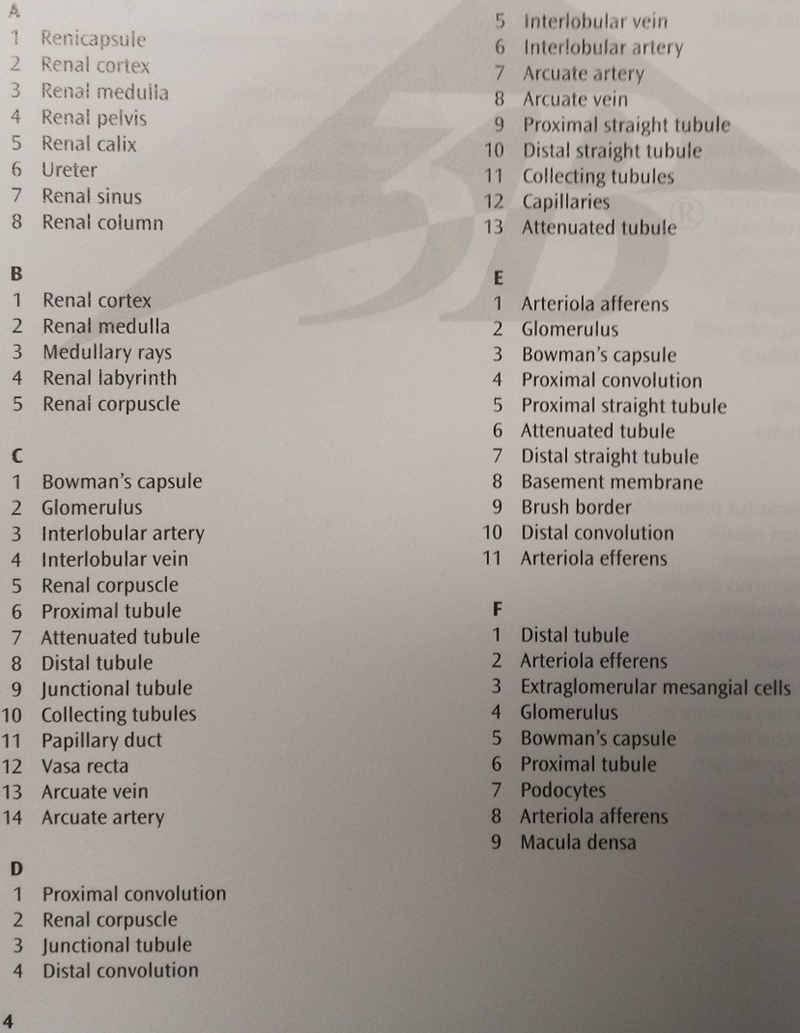 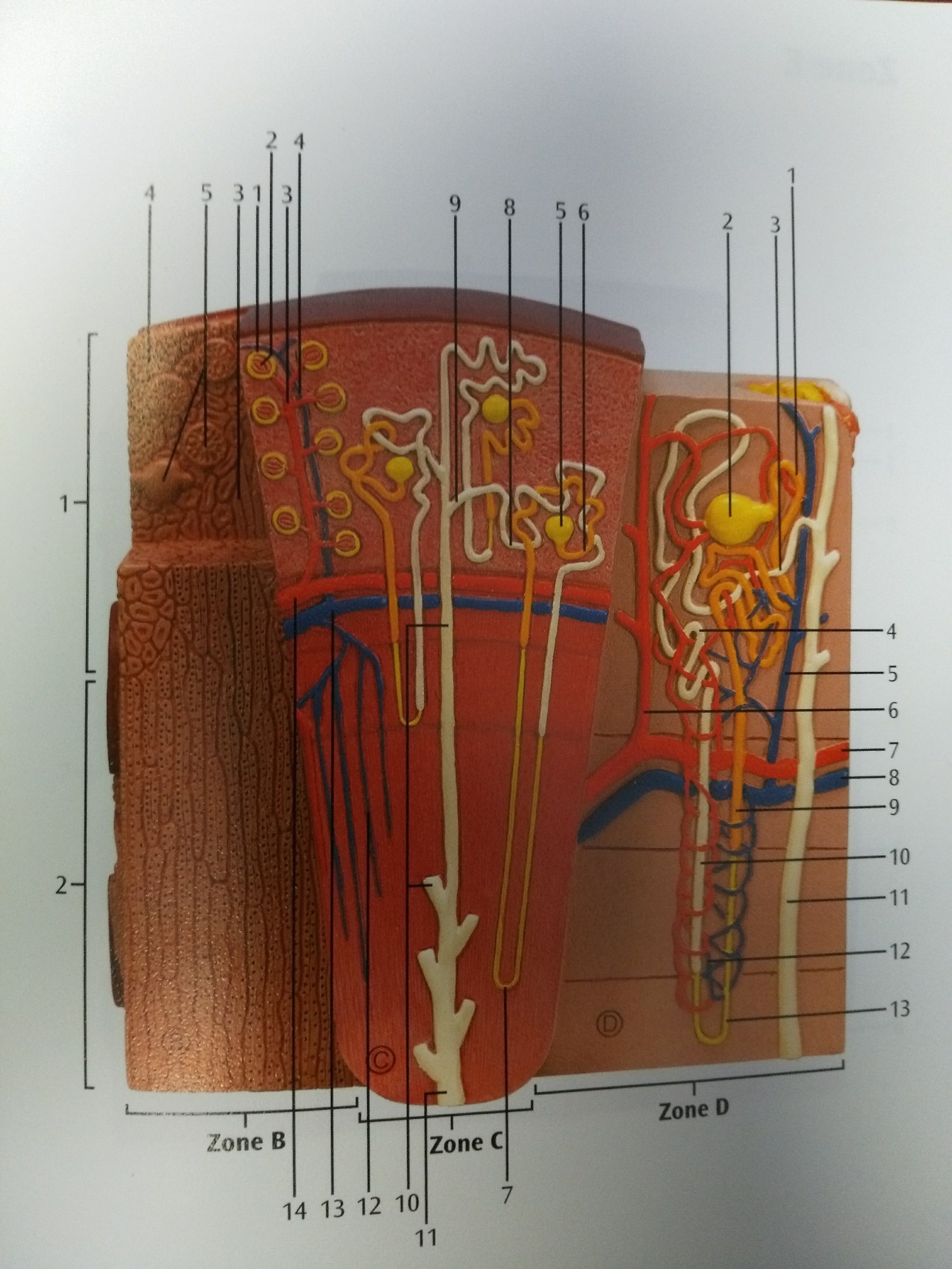 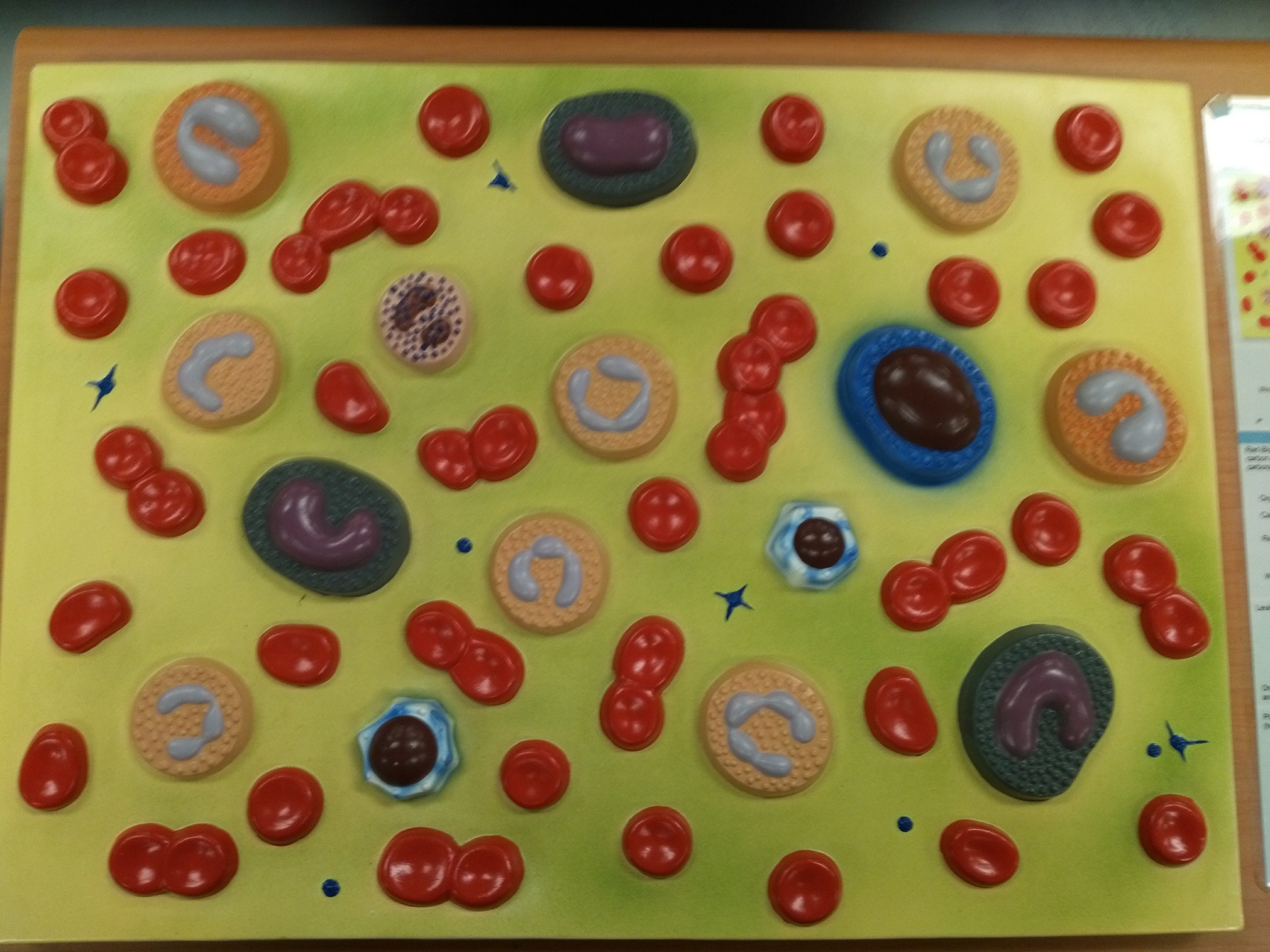 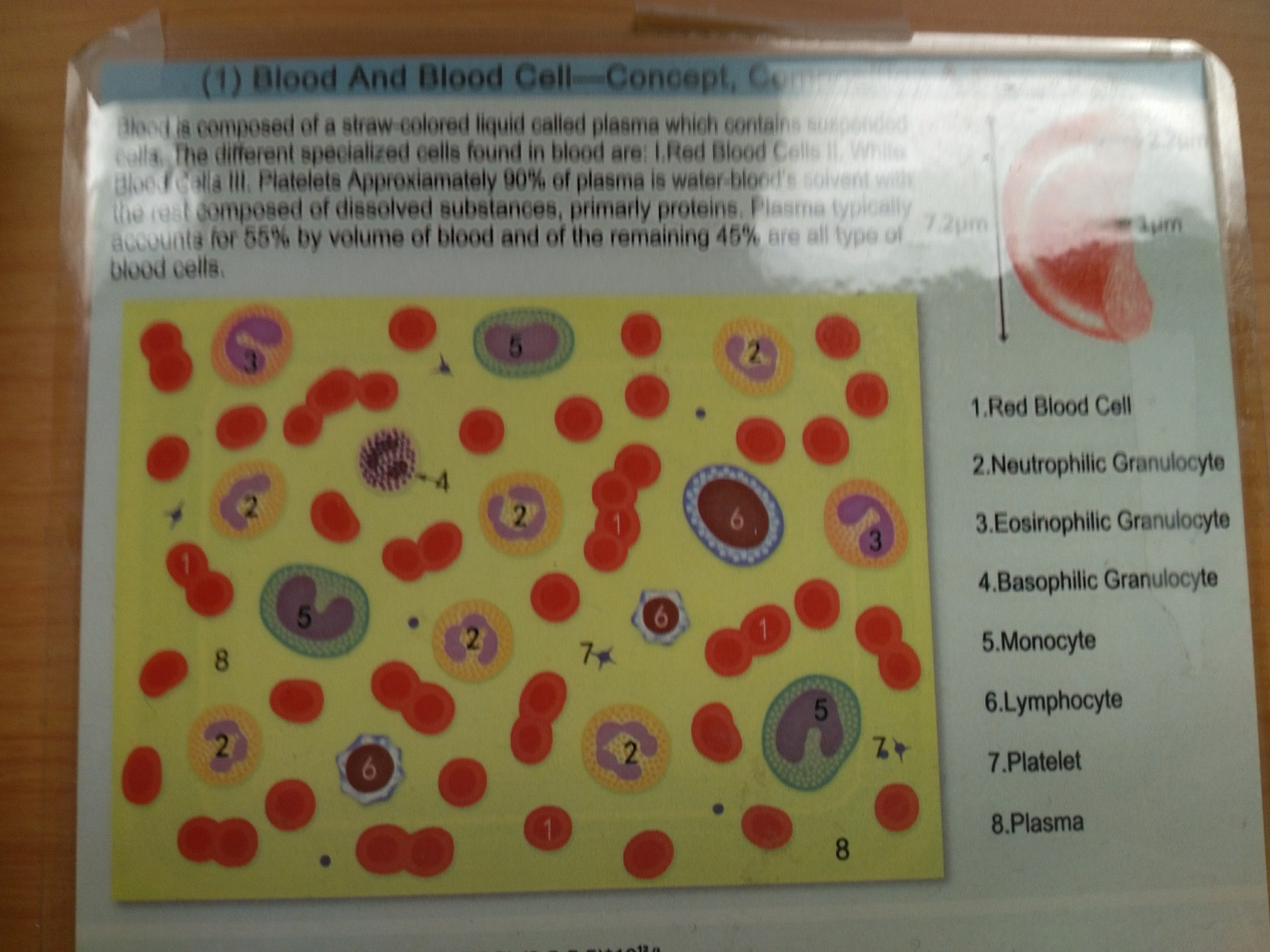 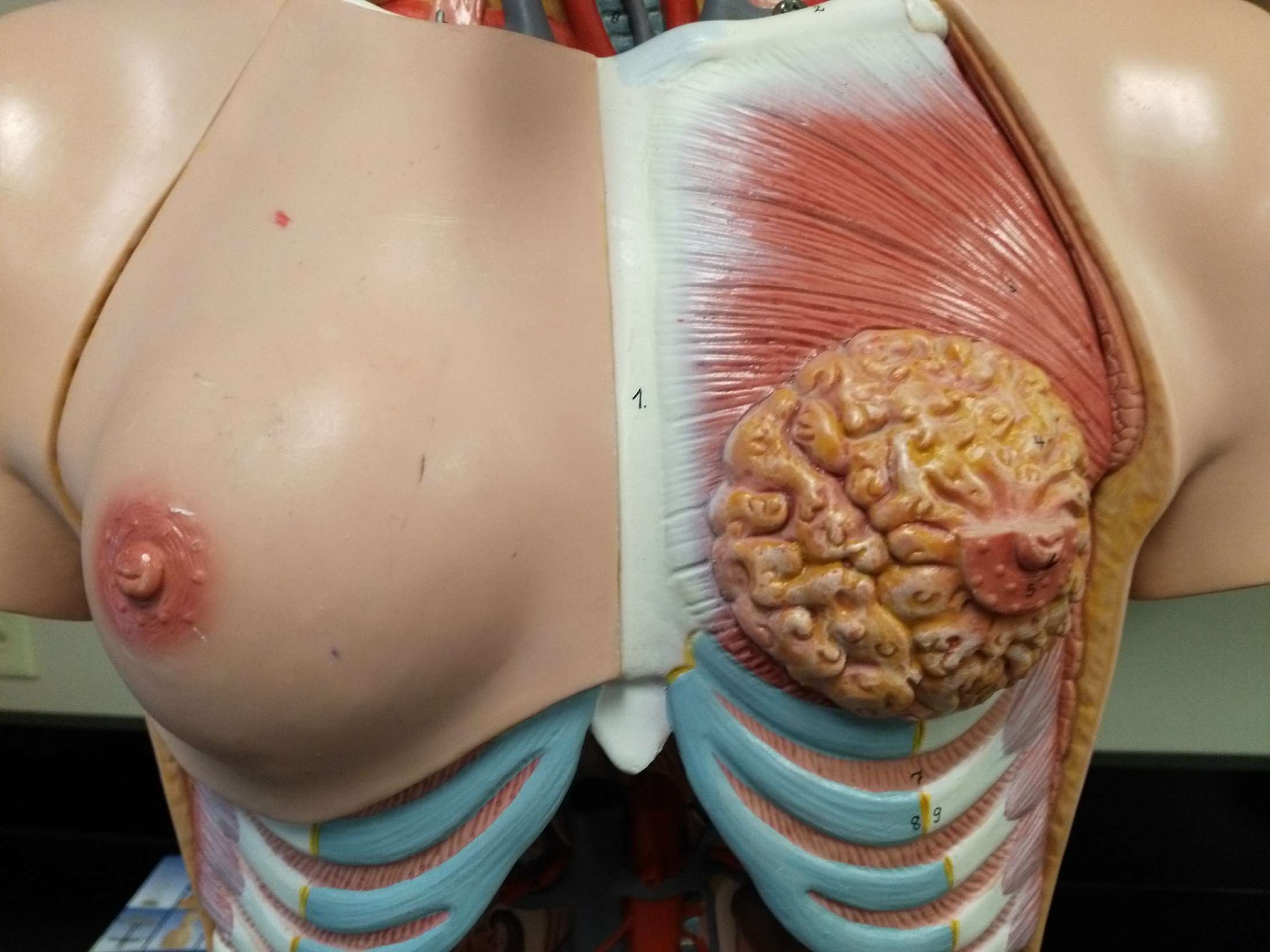 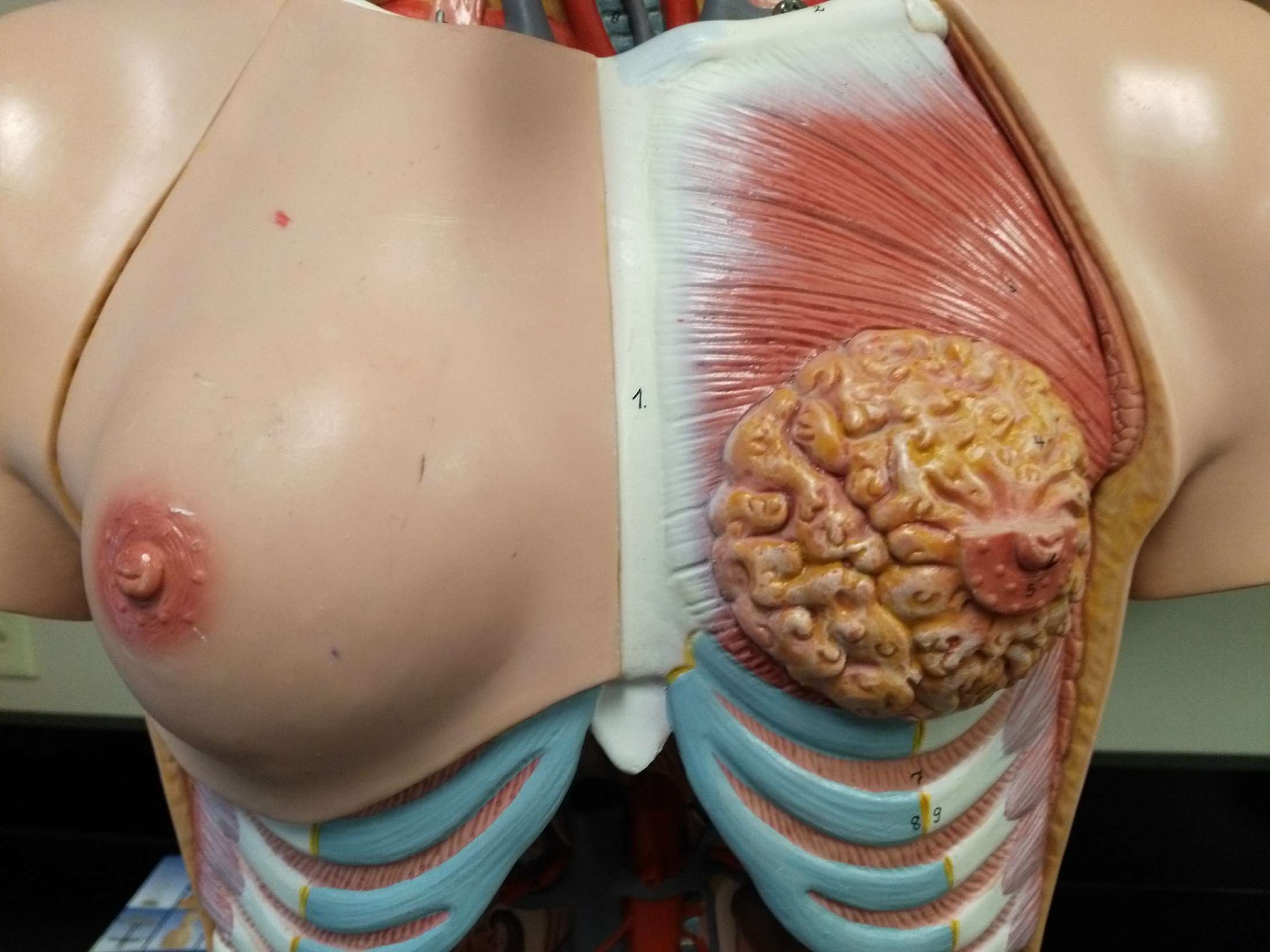 Mammary gland
Nipple
Areola
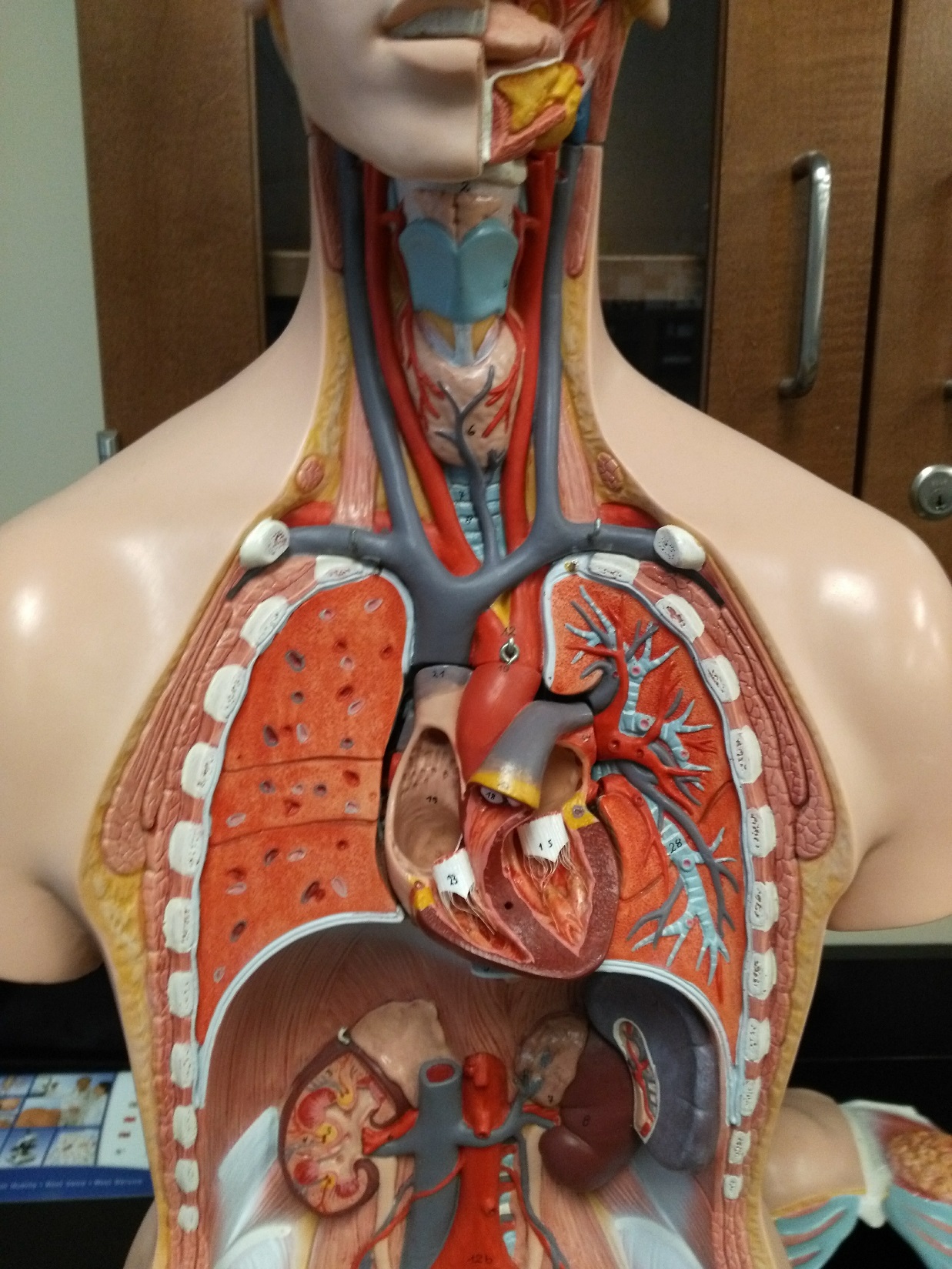 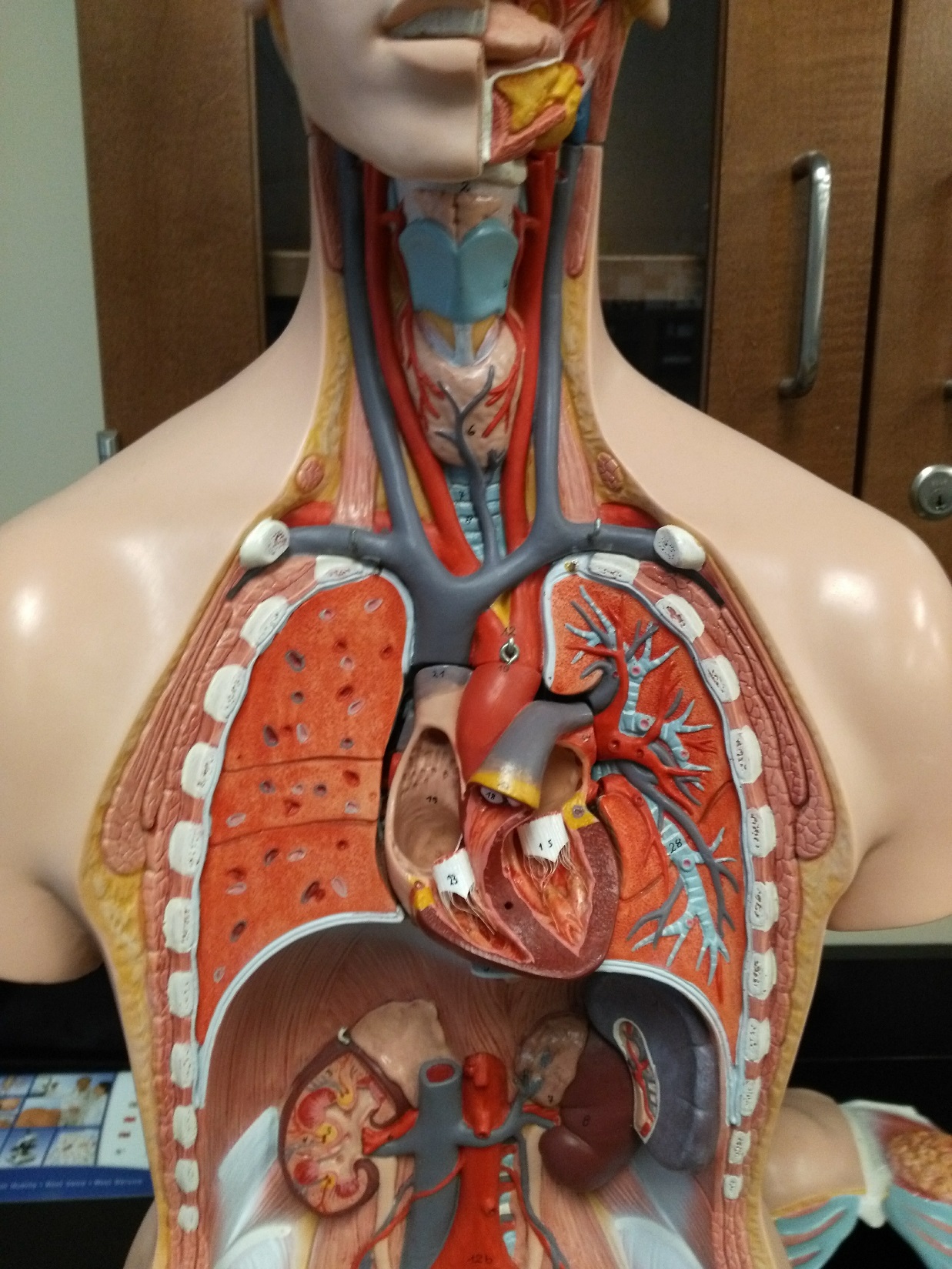 Thyroid gland
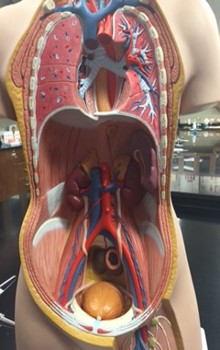 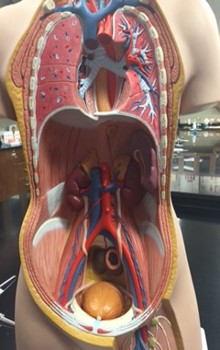 Adrenal gland
Spleen
Kidney
Inferior vena cava
Abdominal aorta
Ureter
Urinary bladder
Lymph node
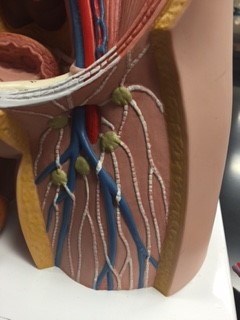 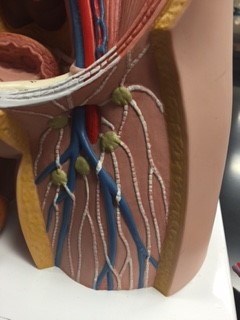 External iliac artery
External iliac vein
Femoral artery
Urinary bladder
Femoral vein
Lymph node
Lymph vessel
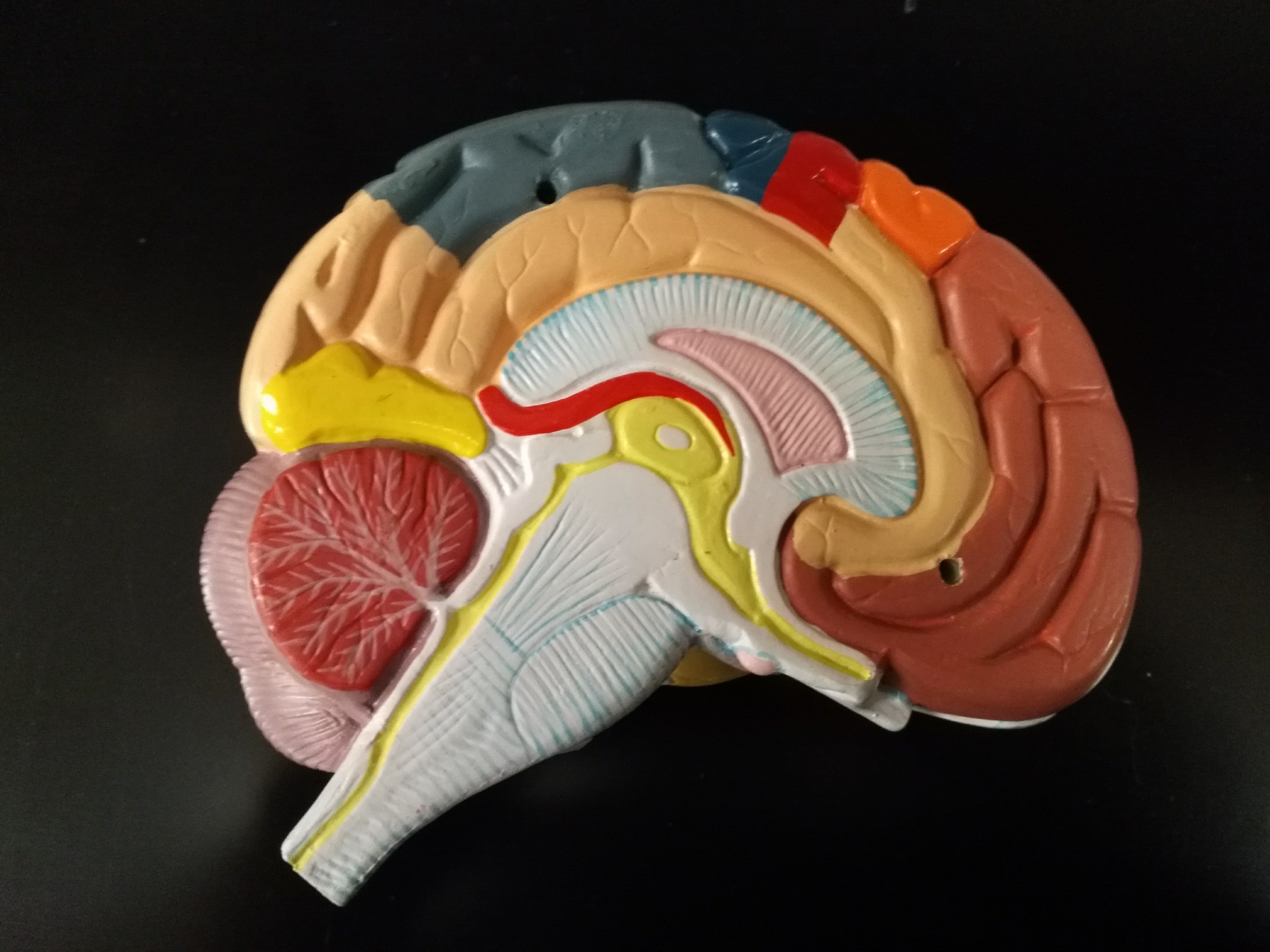 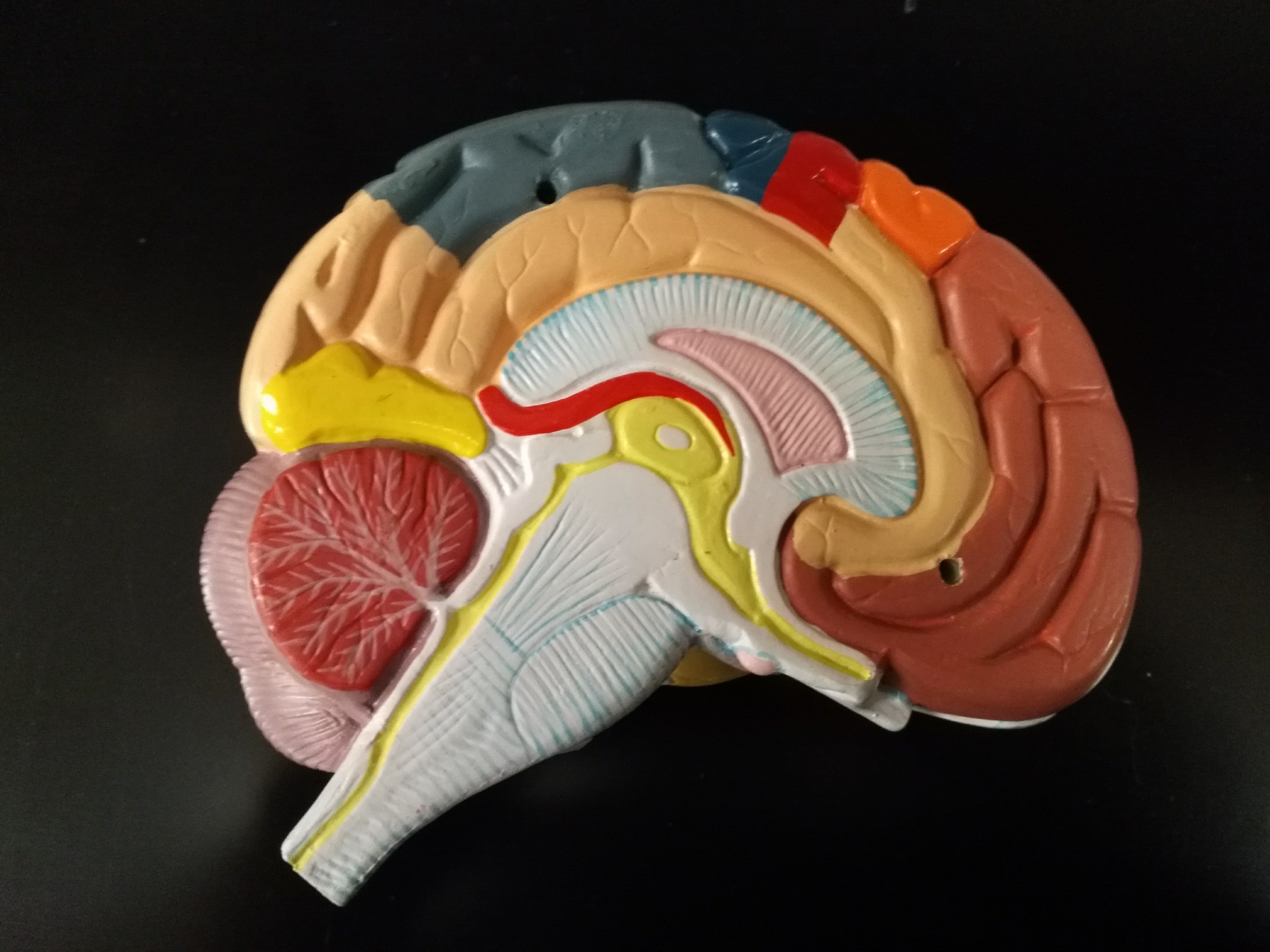 Hypothalamus
Pituitary gland
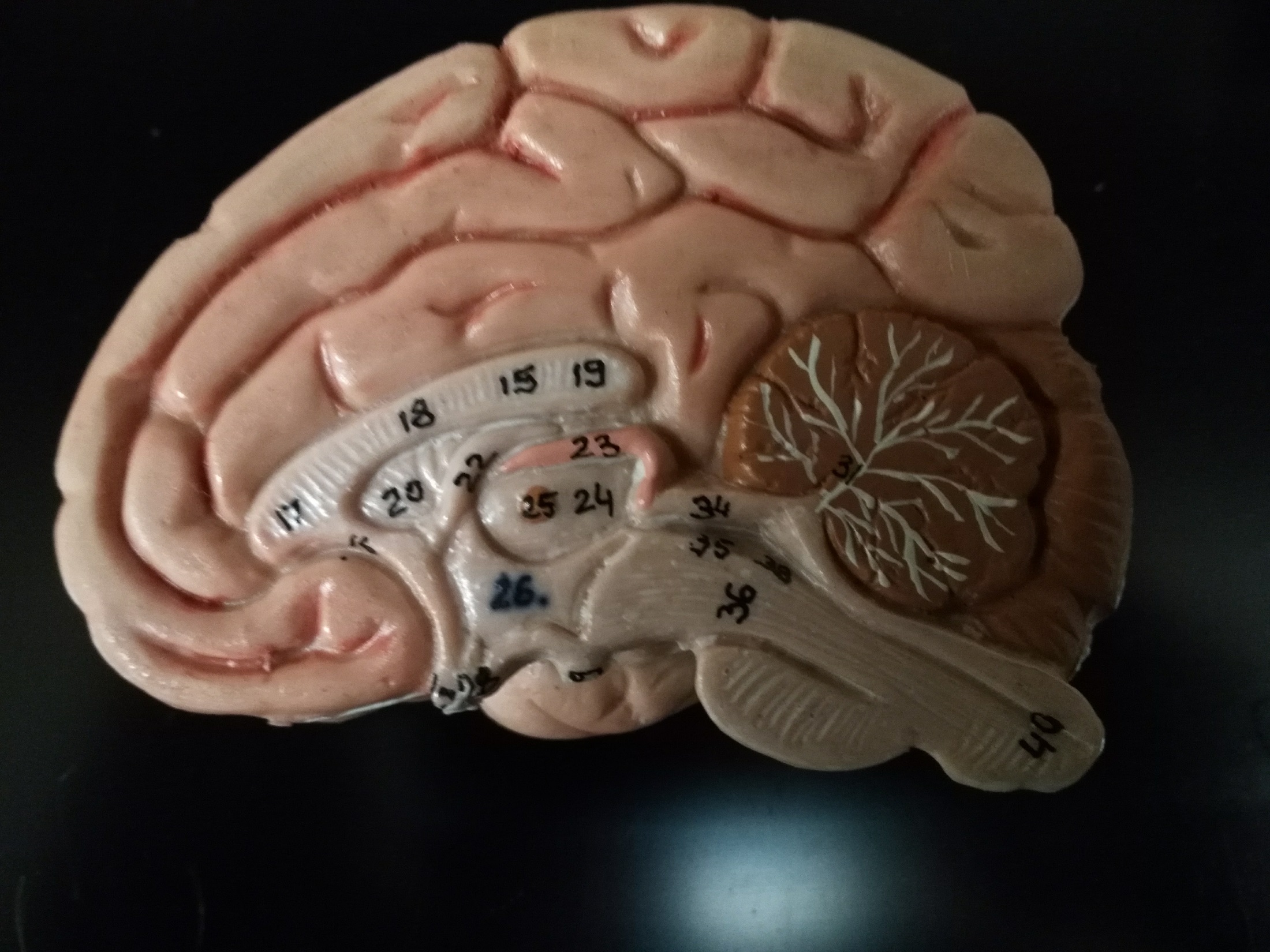 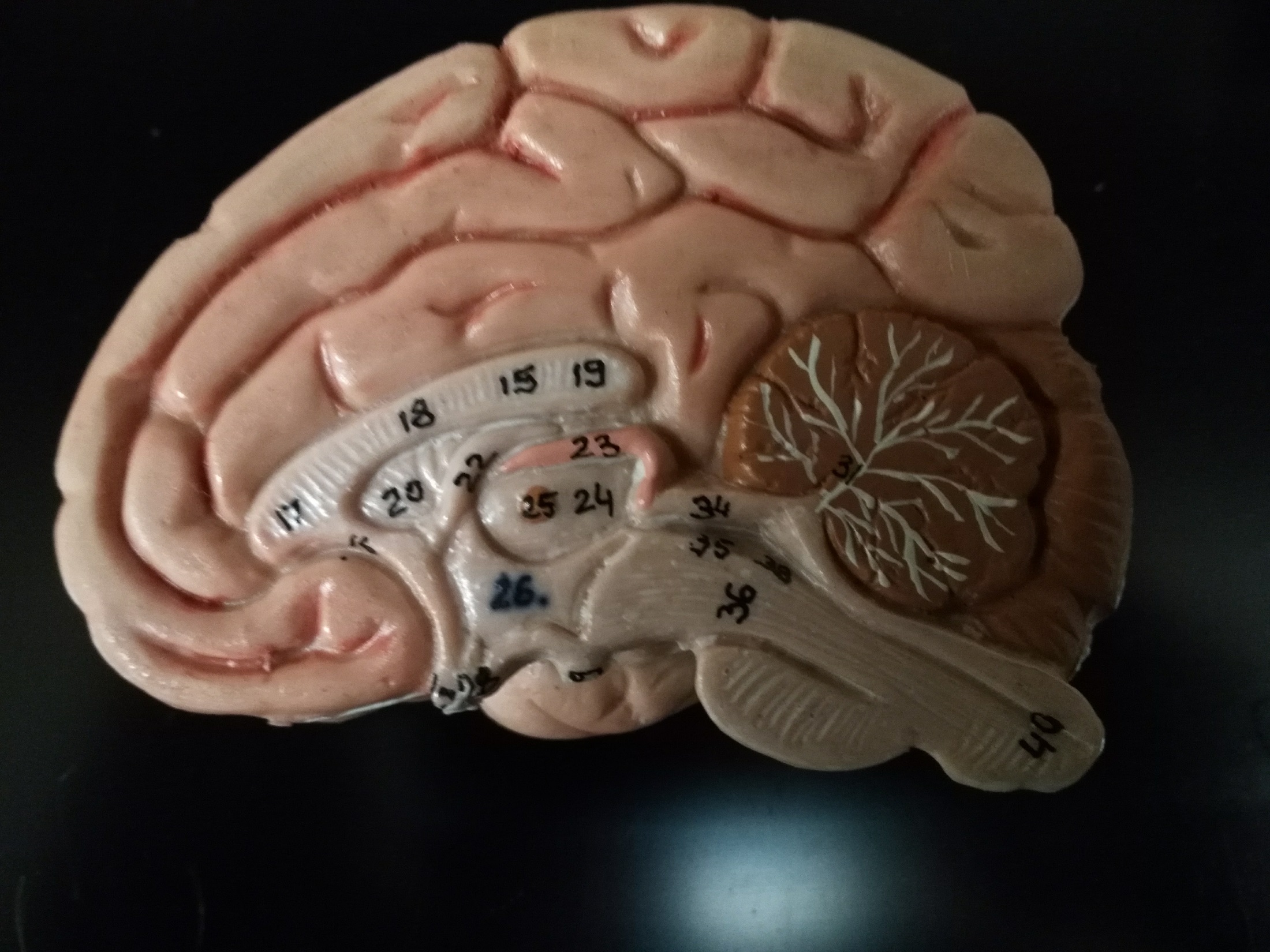 Pineal gland
Hypothalamus
Pituitary gland
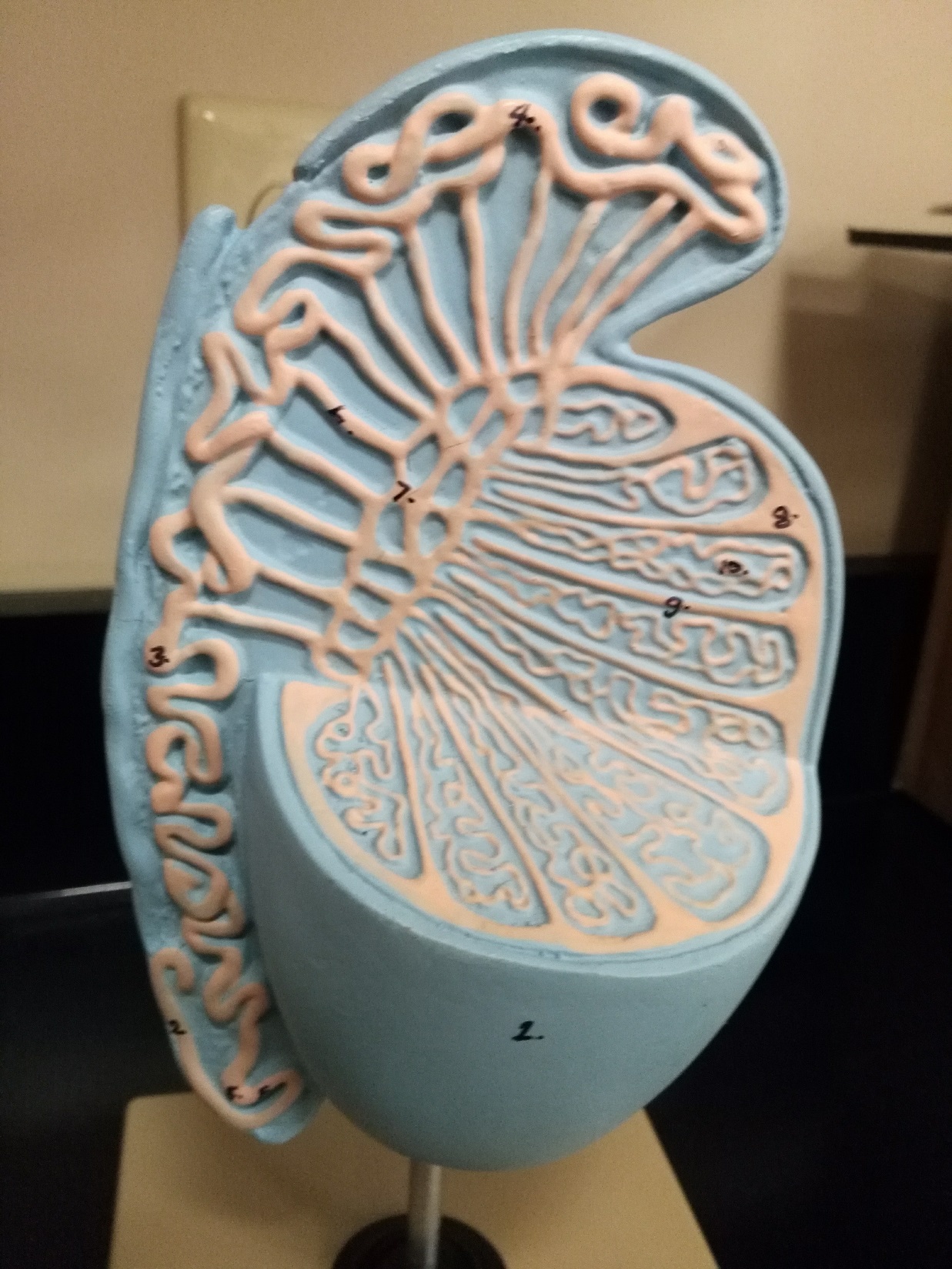 Testis
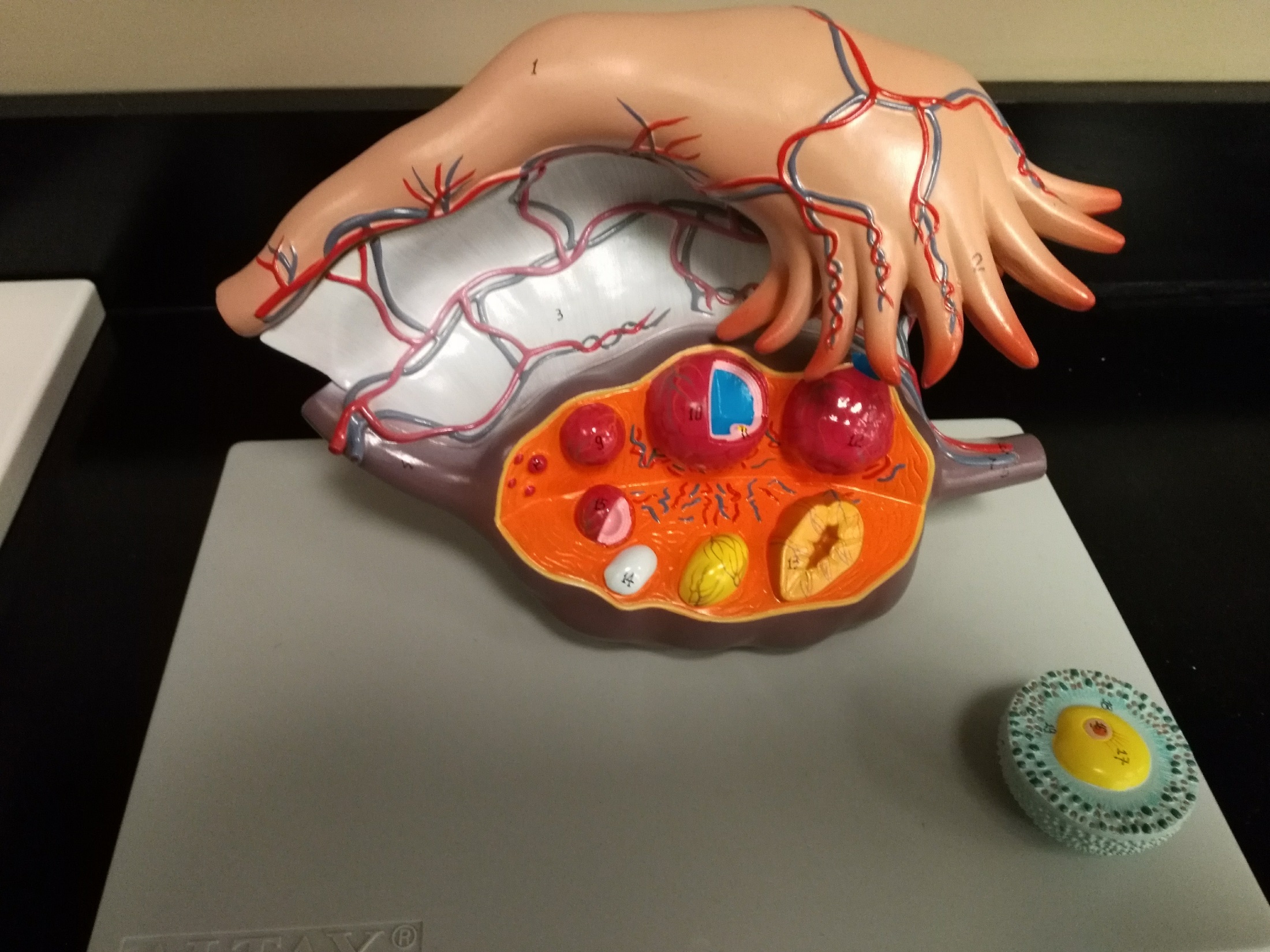 Ovary